BAIRS | New Reports Overview
New/Updated Reports 8/01/12*




*Latest updates 11/19/12
BAIRS Reports:  What is changing in FY13?
Introduction
The BFS TempBudg ledger was retired for the Current Fund group as of 7/1/12 (excluding contracts and grants¹).  As a result of this change, we have created some updated report versions and new reports to offer improved data presentation and reflect new elements and formats in the Actuals ledger.

Why?
TempBudg is no longer used for these funds
Reports need to reflect new elements and formats in Actuals
Operating transfers
Interfund funds
Beginning balance
Opportunity to improve existing data presentation
¹ TempBudg continues to exist for contract and grant funds, Plant funds, and historical reporting only. 
  Additional FY13 BFS Changes information and training is available at http://budget.berkeley.edu/.
Table of contents
Directory Structure:  What is changing in FY13?
New Directory Structure
The Financial Reports directory structure has been modified to include two new folders that contain the new reports.

Existing Folders:
GL Detail
GL Summary
Items to note:
The reports in these folders will continue to exist and be operational to all users.
Underlying data views in many of these reports have changed to now include 3xxxx and 7xxxx accounts.  Historical results will be unchanged, so bear in mind that departmental activity in 3xxxx and 7xxxx accounts will not be present prior to 7/1/2012.

Newly Created Folders:
GL Reports (Non-C&G Current Funds__New 07-01-2012):  Limited to non-Contract and Grants Current funds

GL Reports (All Current Funds__New 07-01-2012) :  Allows for single report output that includes Contract and Grants and Non-Contracts and Grants funds
		These folders contain:
Newly created versions of old reports
Newly created reports (coming soon)
Note: Permissions to access GL Reports will remain the same.
See screen shot of folder structure on the next slide
New BAIRS Reports Directories:
Two New Folders:
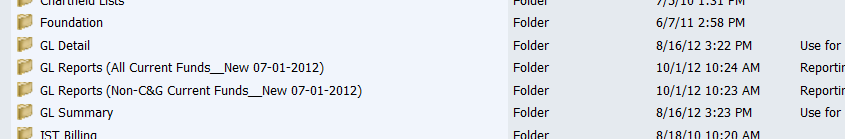 Link to BAIRS Reports:  http://rptportal.berkeley.edu/
New BAIRS Reporting on Non-Contract and Grants Current Funds
Summary:  GL Reports (New 07-01-2012)
The new/updated versions of reports are located in BAIRS at:

http://rptportal.berkeley.edu/ in a new Financial Reports folder named, 
“GL Reports (Non-C&G Current Funds__New 07-01-2012).”

New reports include “_mod” as a suffix at the end of each report name.

The new/updated BAIRS reports are:
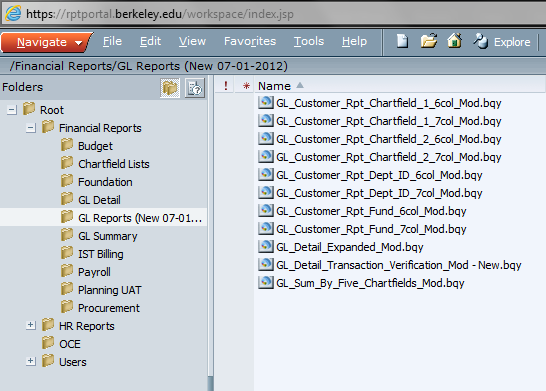 What Changed: GL Detail Expanded Report
The scope of change in the below new/updated BAIRS reports can be summarized as follows:
What Changed: GL Detail Expanded Report (Cont’d)
GL Detail Expanded mod
New!
Old
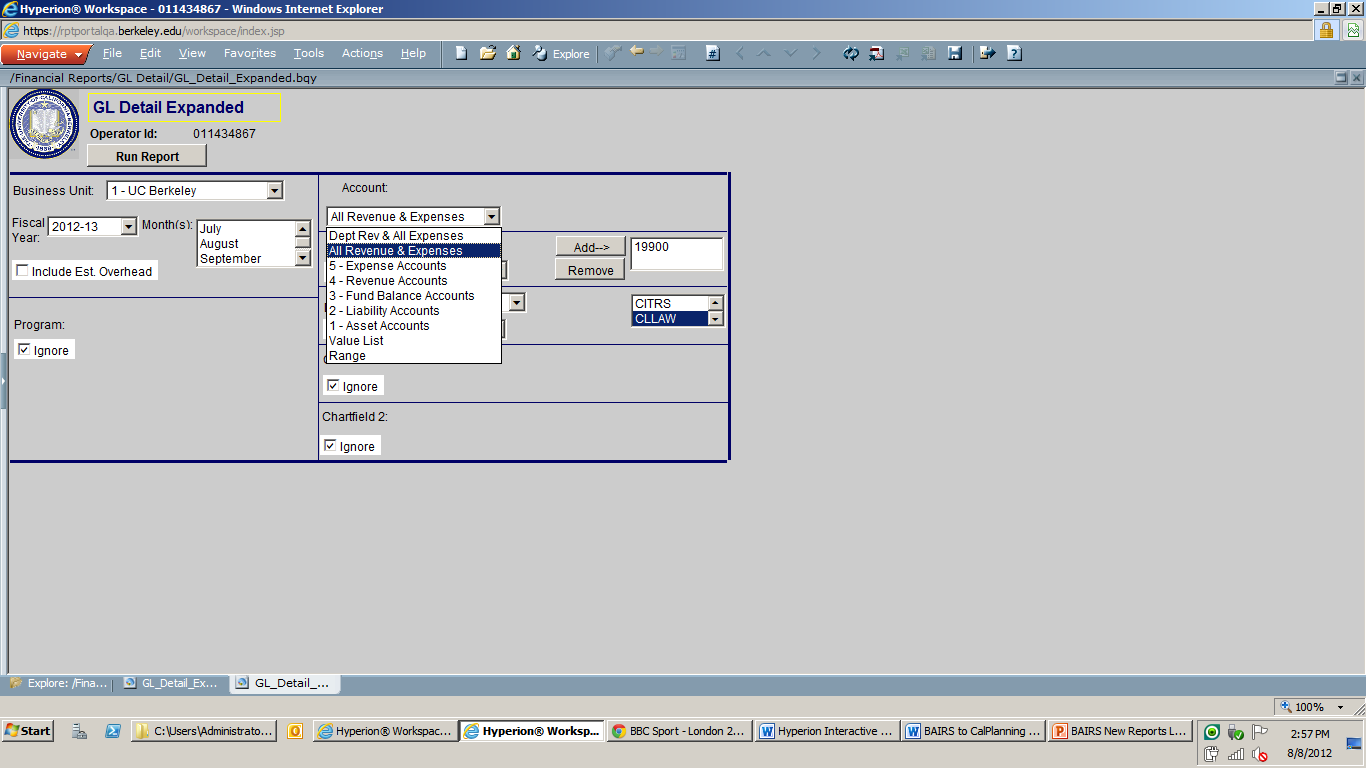 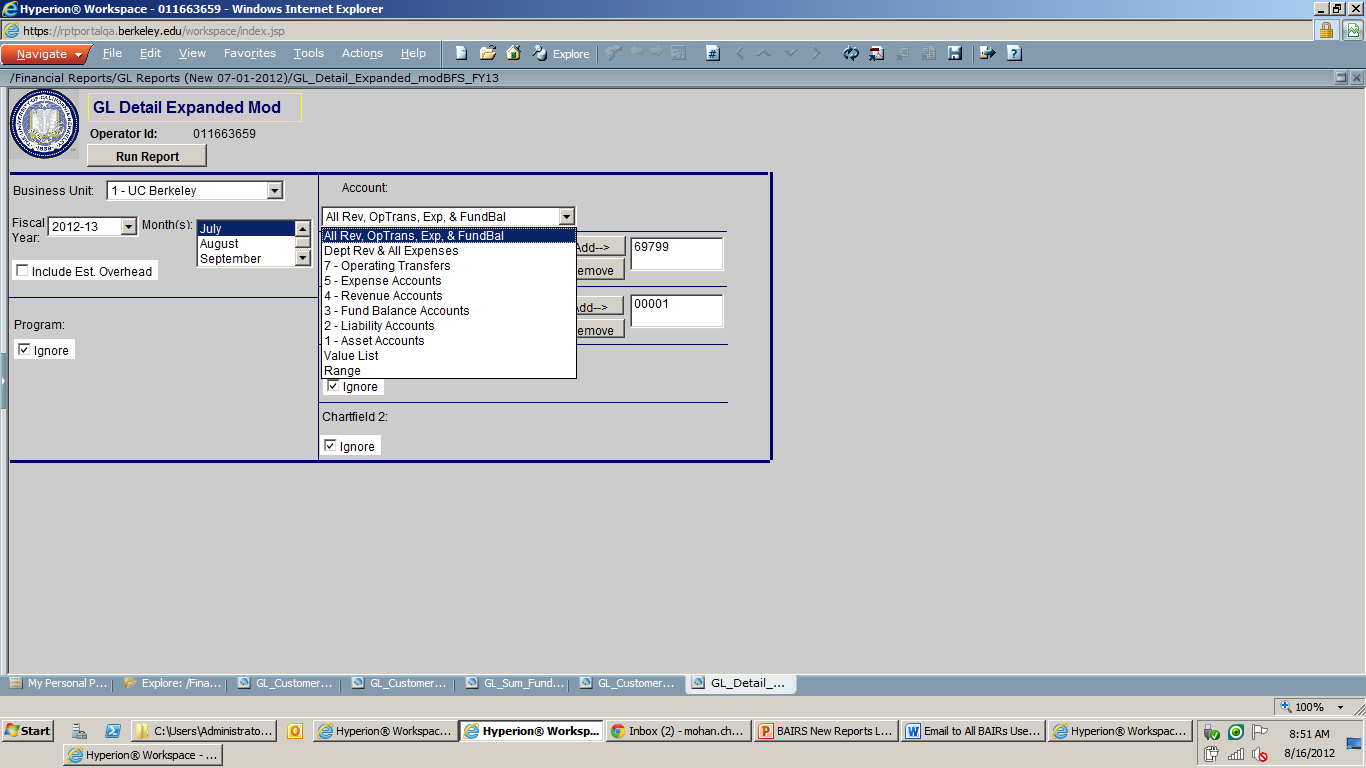 The BAIRS report query window structure stays the same.
Account drop down lists will add “All Rev, OpTrans, Exp & Fund Bal” and             “7 – Operating Transfers.” 
Fiscal Year will be limited to FY12-13 and future fiscal years.
What Changed: GL Detail Expanded Report (Cont’d)
New!
Old
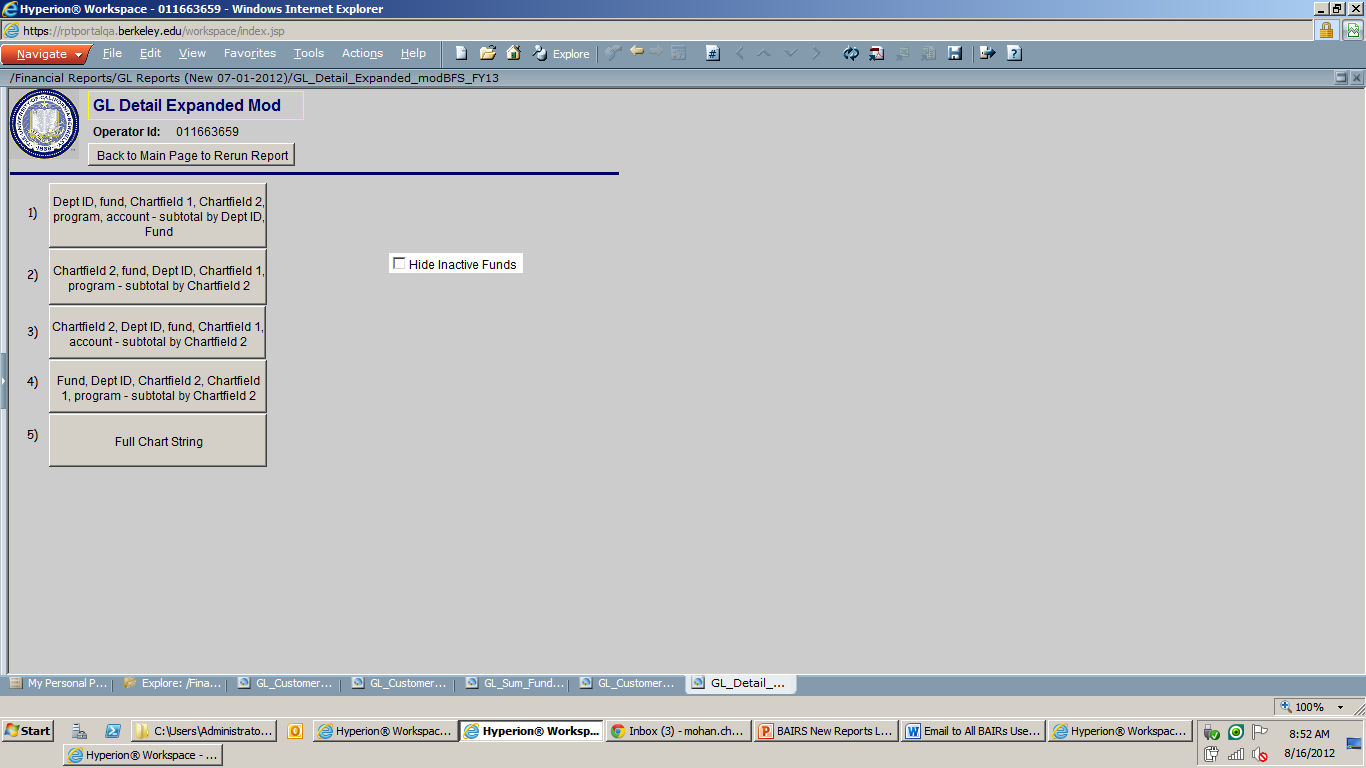 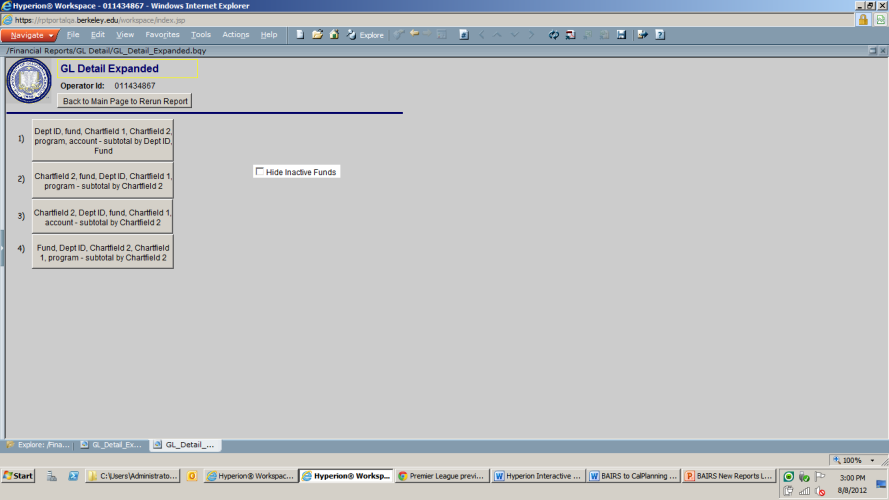 The BAIRS report type window that allows user to choose which report to view has not changed.
This report now has a new report view called Full Chartstring.  The Full Chartstring report view displays the full chartstring (except business unit) for detail transactions.
What Changed: GL Detail Expanded Report (Cont’d)
New!
Old
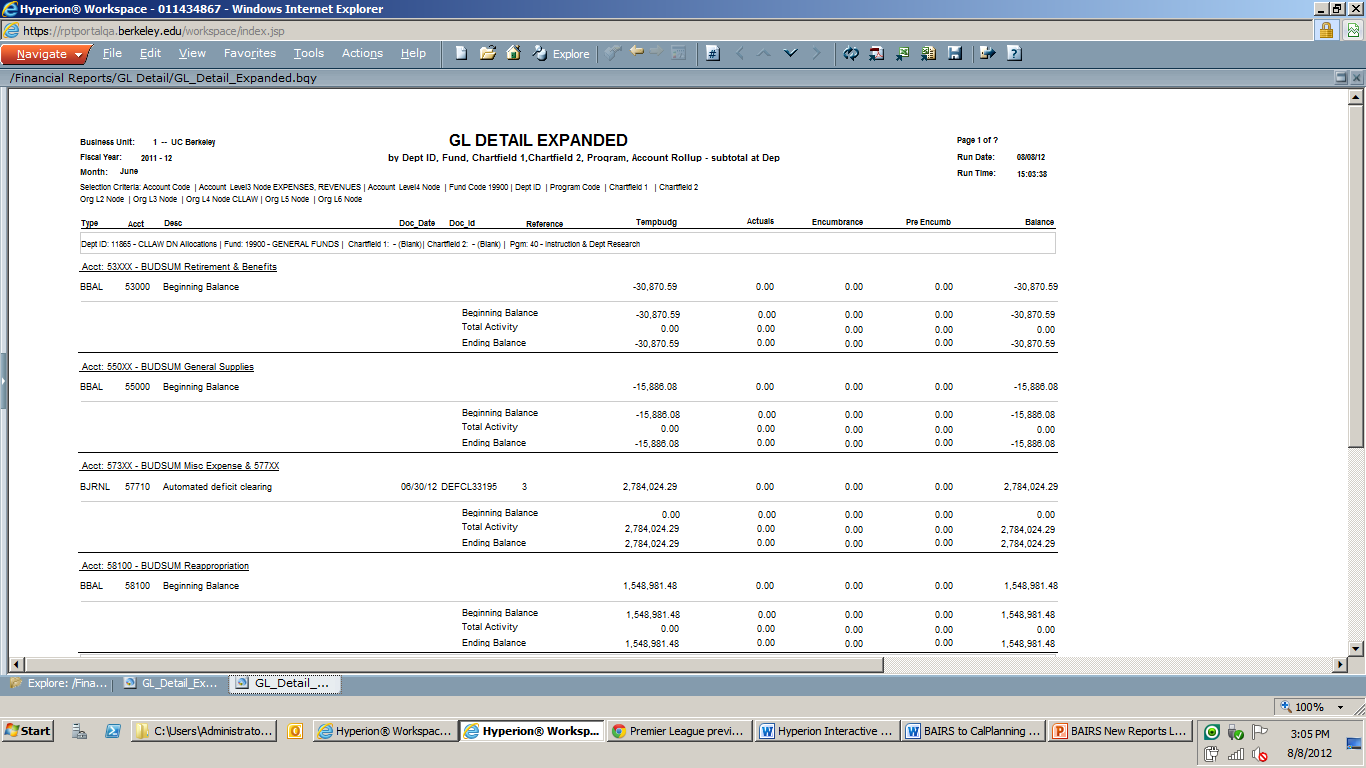 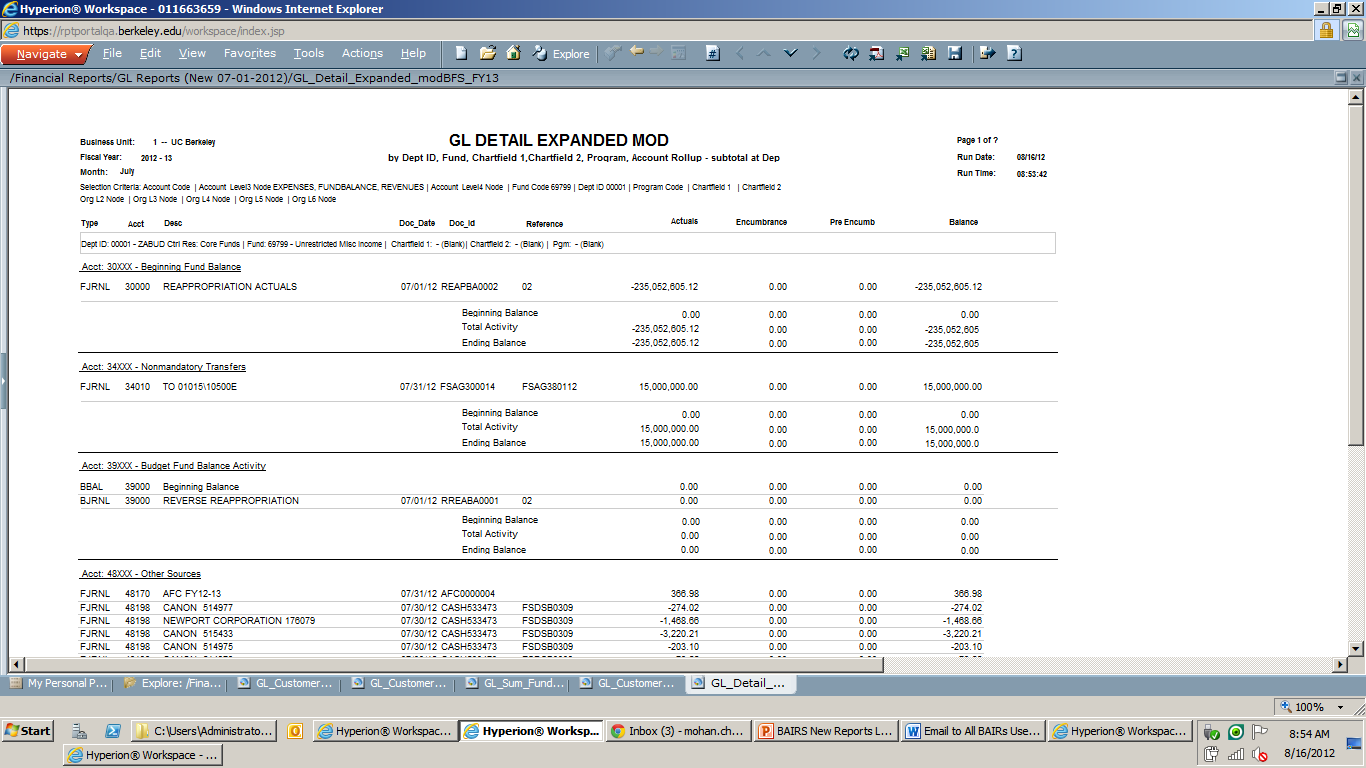 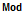 Balance calculation has changed, but header stays the same.
Old Formula: TempBudg + Actuals + Encumbrance + Pre Encumb
New Formula: Actuals + Encumbrance + Pre Encumb
Tempbudg has been removed.
What Changed: GL Customer Reports(non-Contracts & Grants Current Funds version)
The scope of change in the new/updated BAIRS reports can be summarized as follows:
What Changed: GL Customer Reports (Cont’d) (non-Contracts & Grants Current Funds version)
GL Customer Rpt Fund 6 col mod*
New!
Old
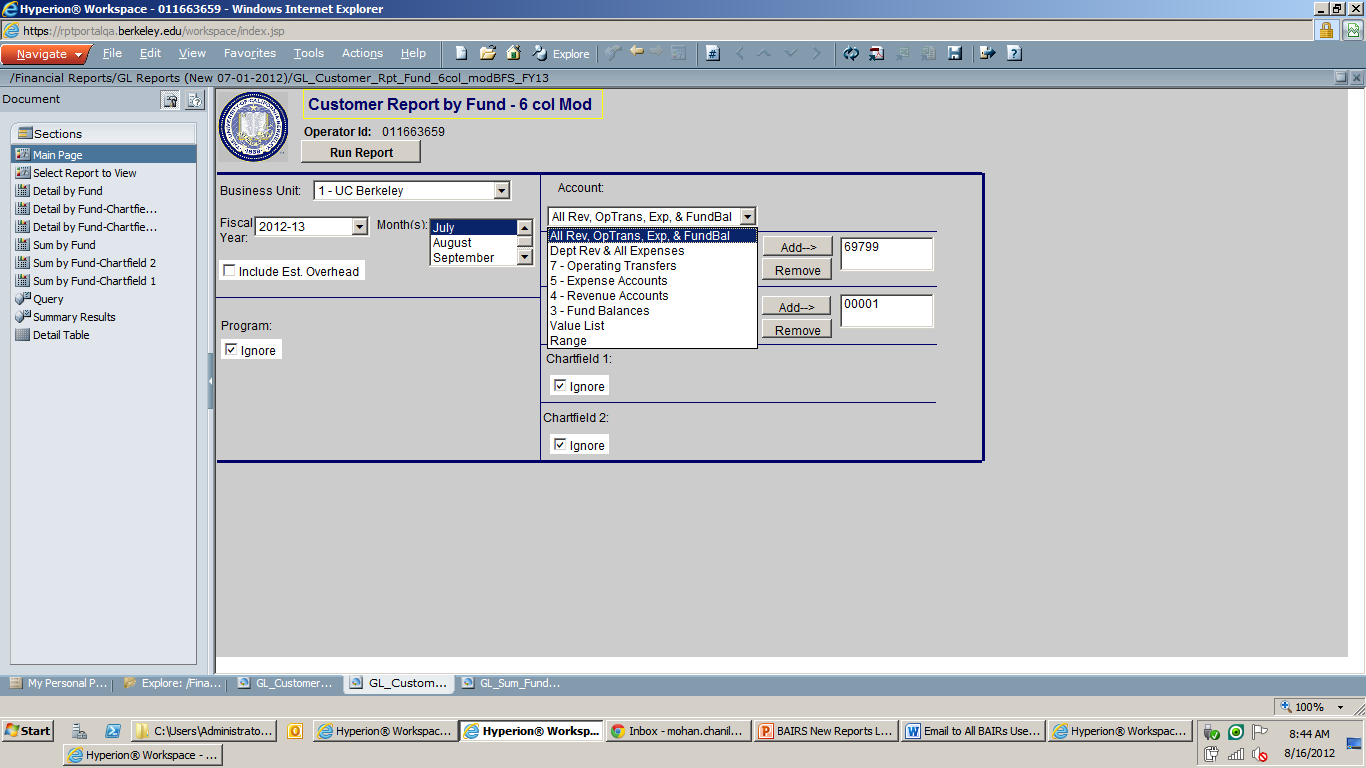 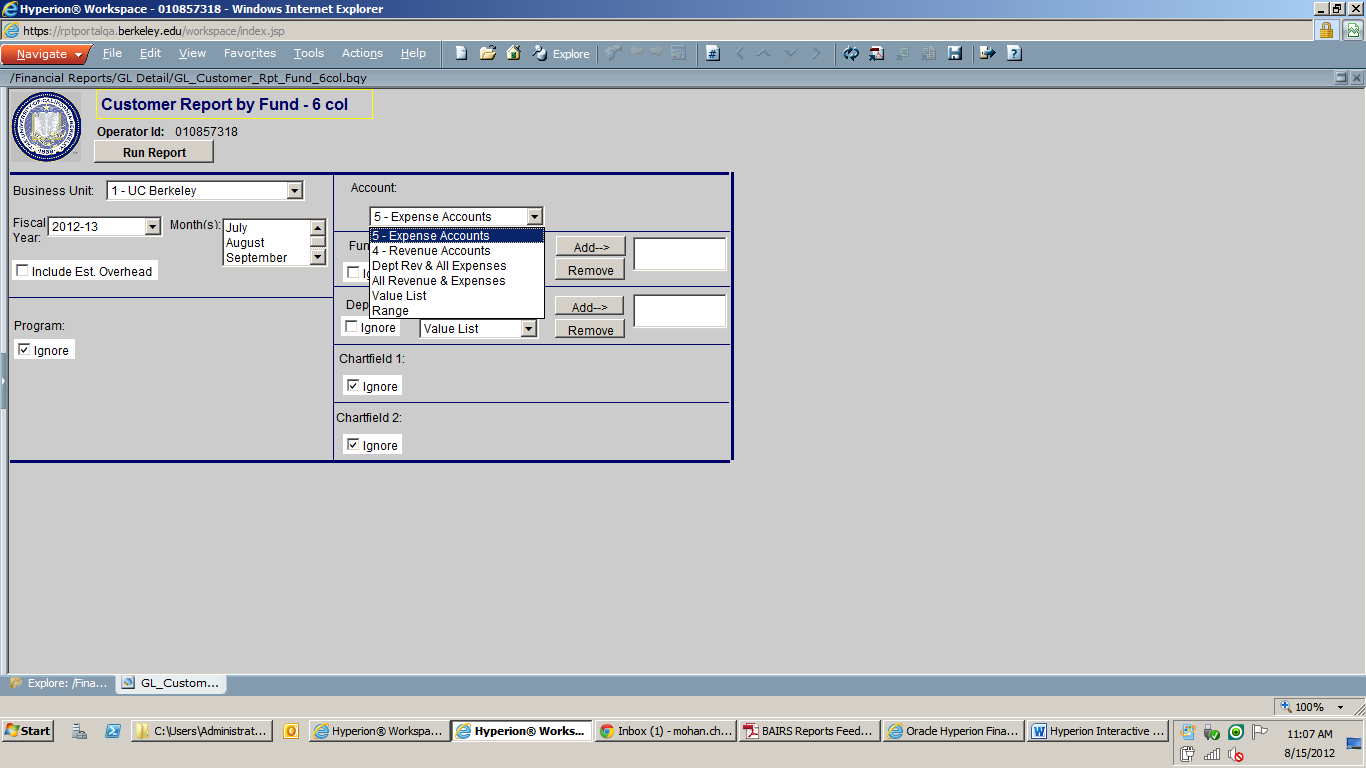 The BAIRS report query window structure stays the same.
Account drop down lists will add “All Rev, OpTrans, Exp & Fund Bal”,                      “7 – Operating Transfers” and “3 – Fund Balance Accounts.”
Fiscal Year will be limited to FY12-13 and future fiscal years.
*Note: All other GL Customer Reports ending with the “_mod” suffix have been similarly modified.
What Changed: GL Customer Reports (Cont’d) (non-Contracts & Grants Current Funds version)
The balance calculation has changed, but the header “Balance”stays the same.
Old Formula = Total Budget + Total Expenses + Encumbrance + Pre Encumb
New Formula = YTD Actuals + Encumbrance + Pre Encumb
GL Customer Rpt Fund 6 col mod*
New!
Old
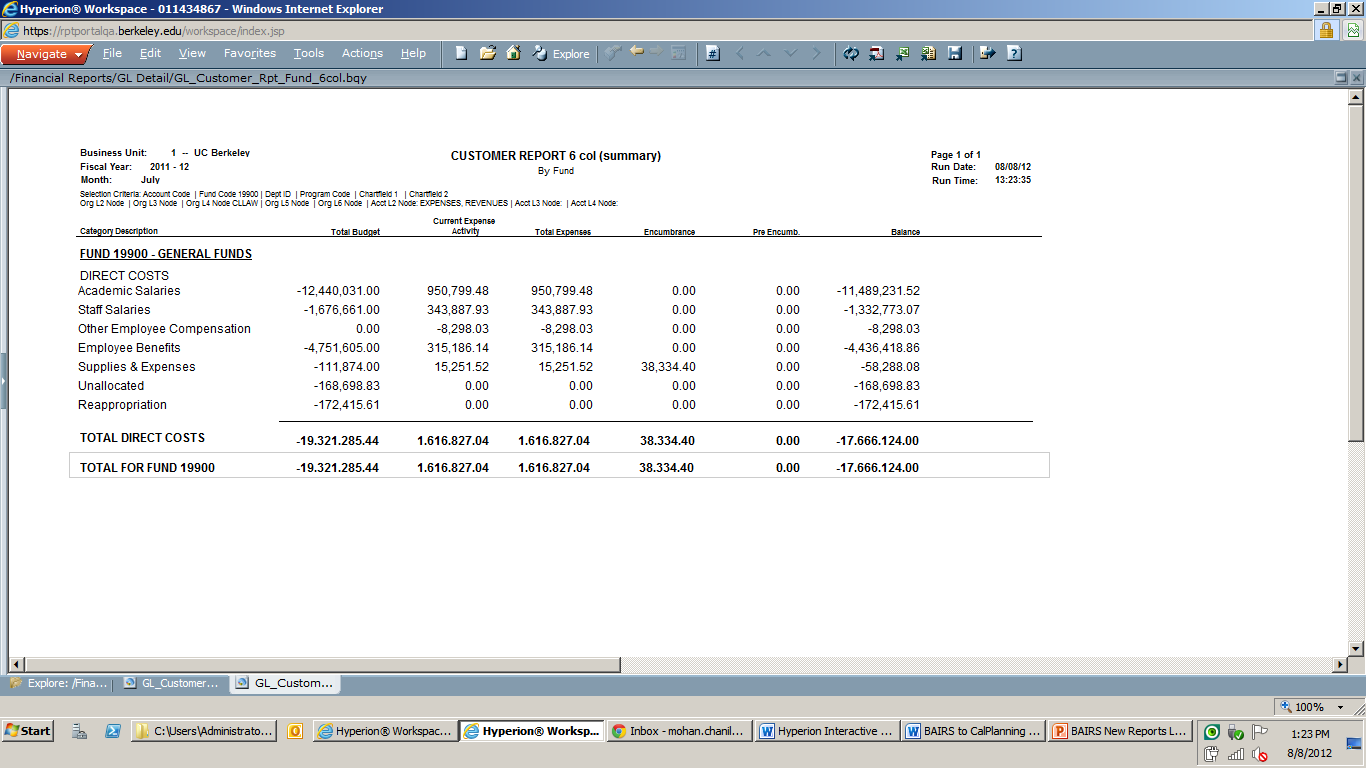 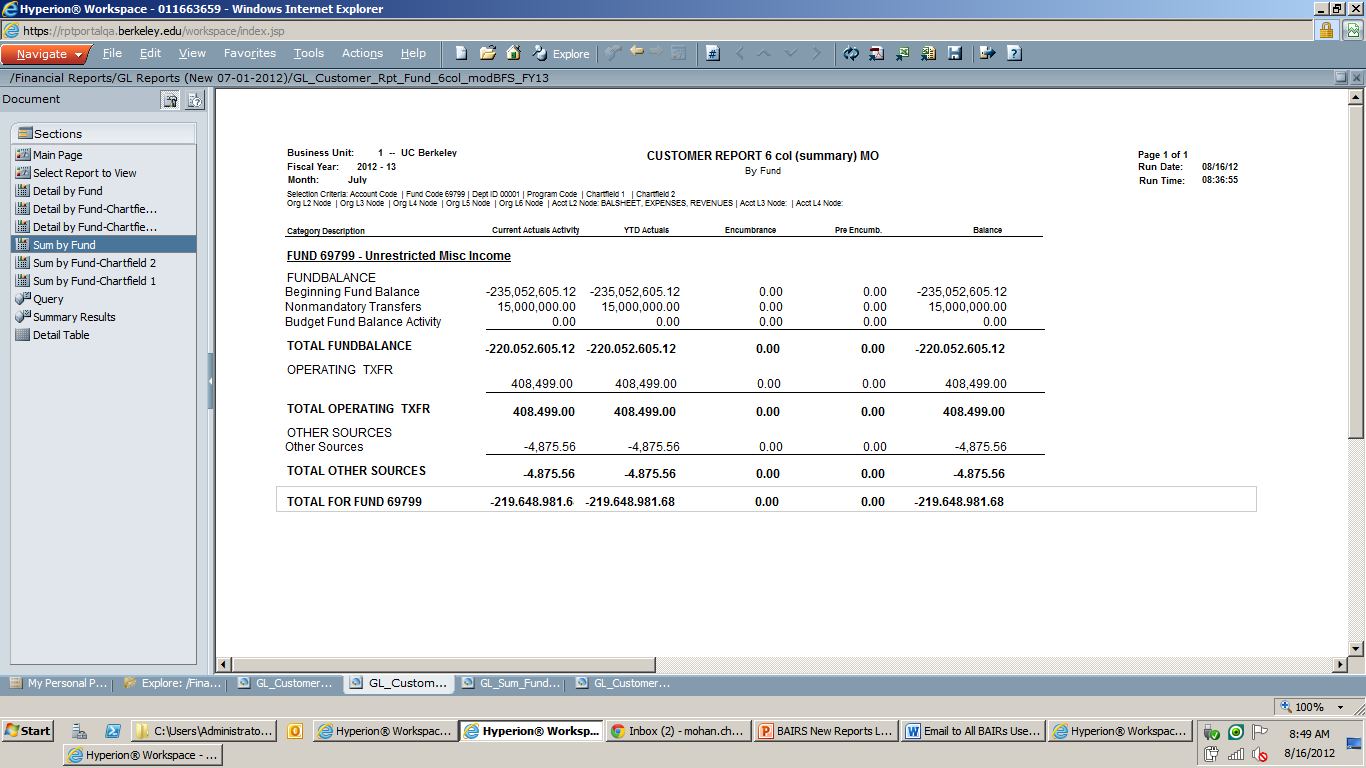 “Current Expense Activity” has been renamed “Current Actuals Activity.”
“Total Budget” column has been removed from new reports since the TempBudg ledger is no longer used for non-C&G Current funds.
“Total Expenses” has been renamed “YTD Actuals.”
*Note: All other GL Customer Reports ending with the “_mod” suffix have been similarly modified.
What Changed: GL Customer Reports (Cont’d) (*non-Contracts & Grants Current Funds version)
GL Customer Rpt Fund 6 col mod*
New!
Old
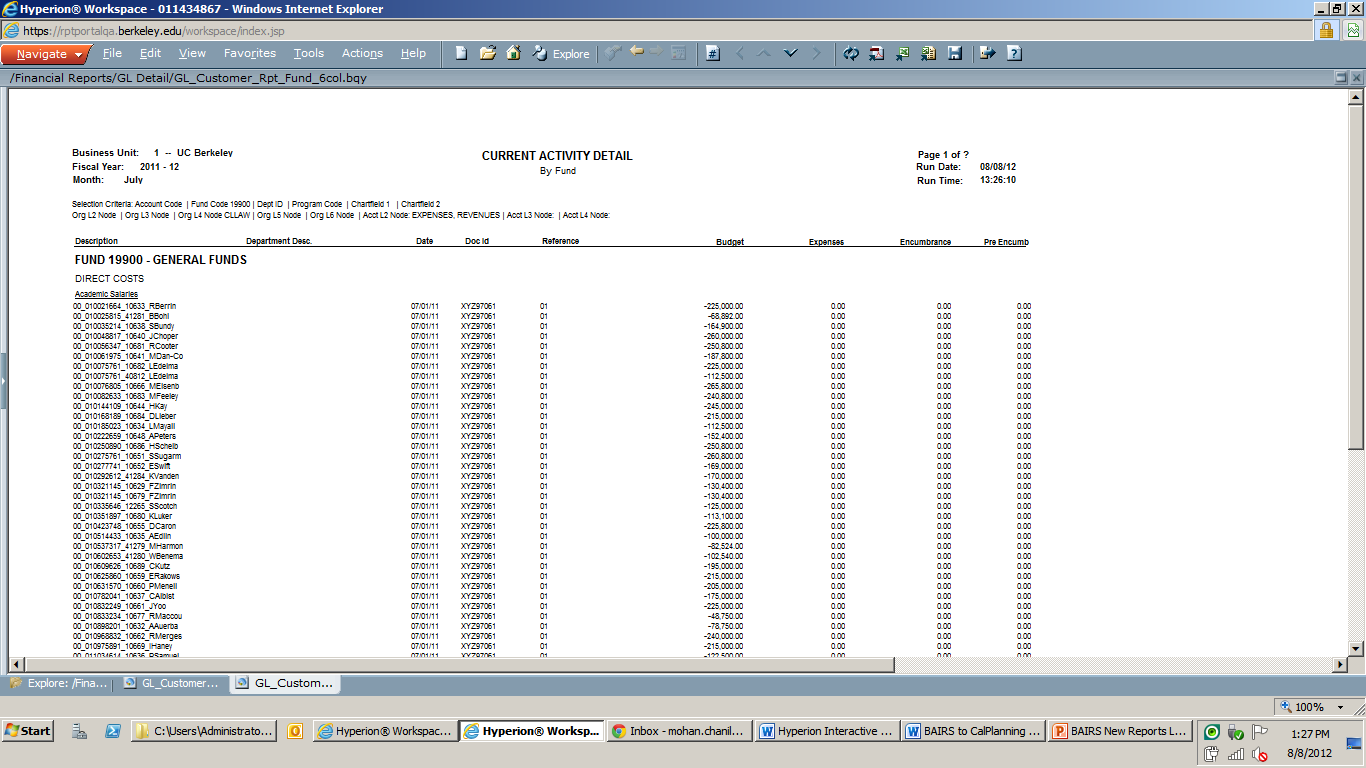 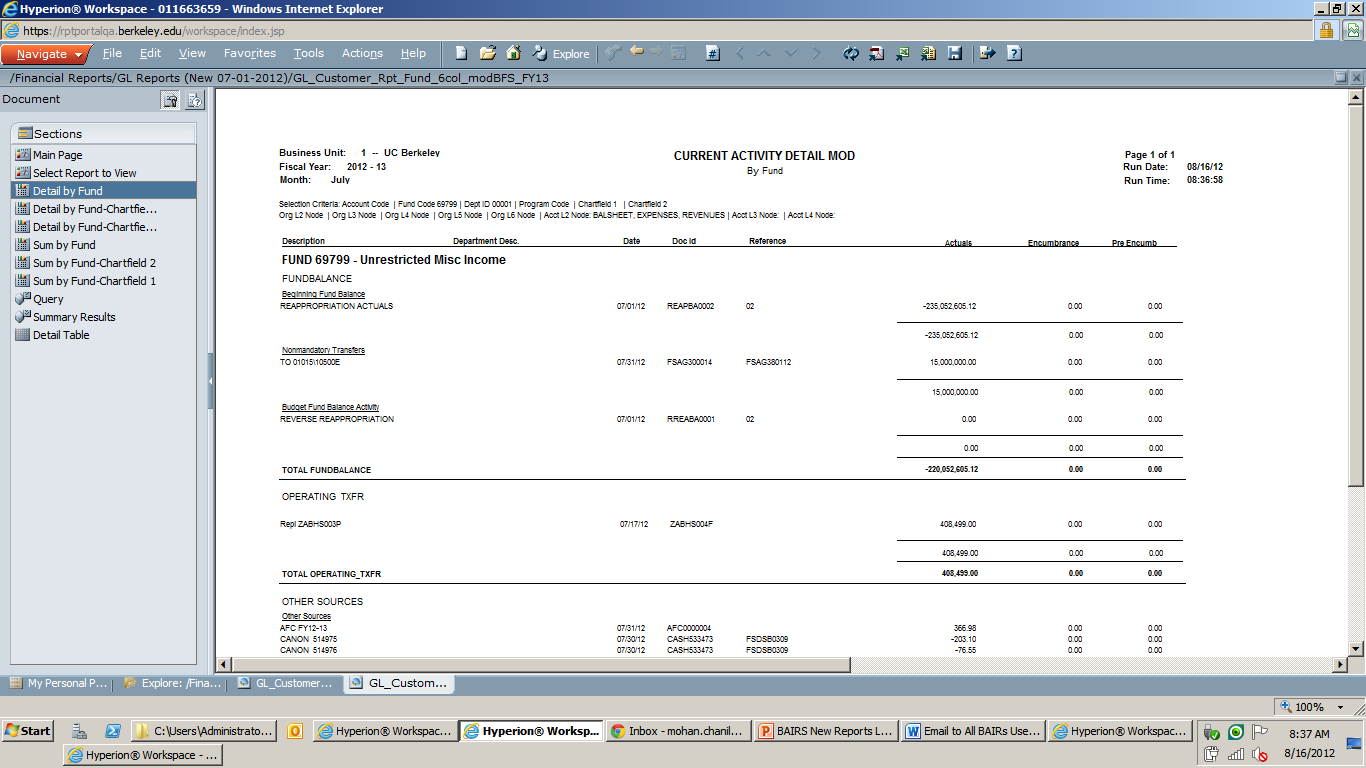 The “Budget” column has been removed from the new reports.   The “Expenses” column was renamed “Actuals”.
*Note: All other GL Customer Reports ending with the “_mod” suffix have been similarly modified.
What Changed: GL Sum Fund Overdraft Report
The scope of change in the new/updated BAIRS reports can be summarized as follows:
What Changed: GL Sum Fund Overdraft (Cont’d)
GL Sum Fund Overdraft mod
New!
Old
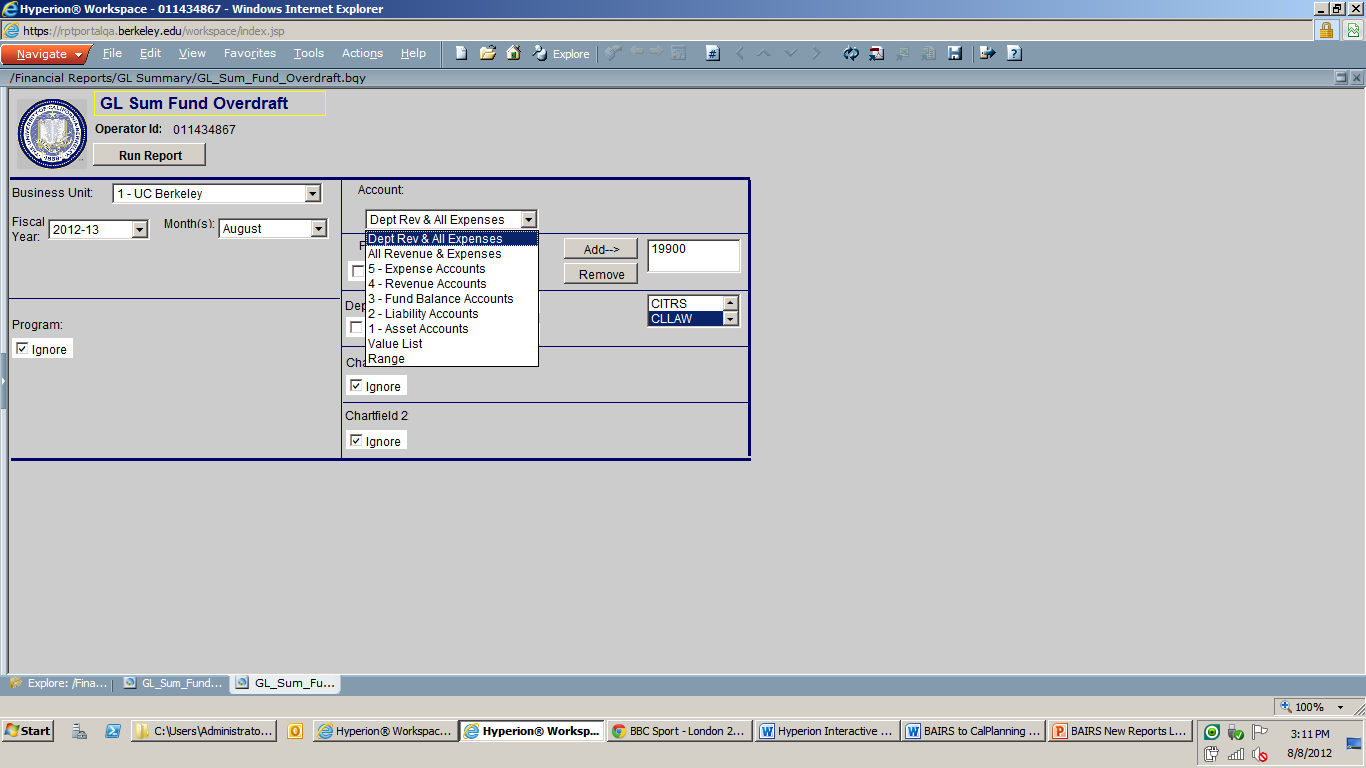 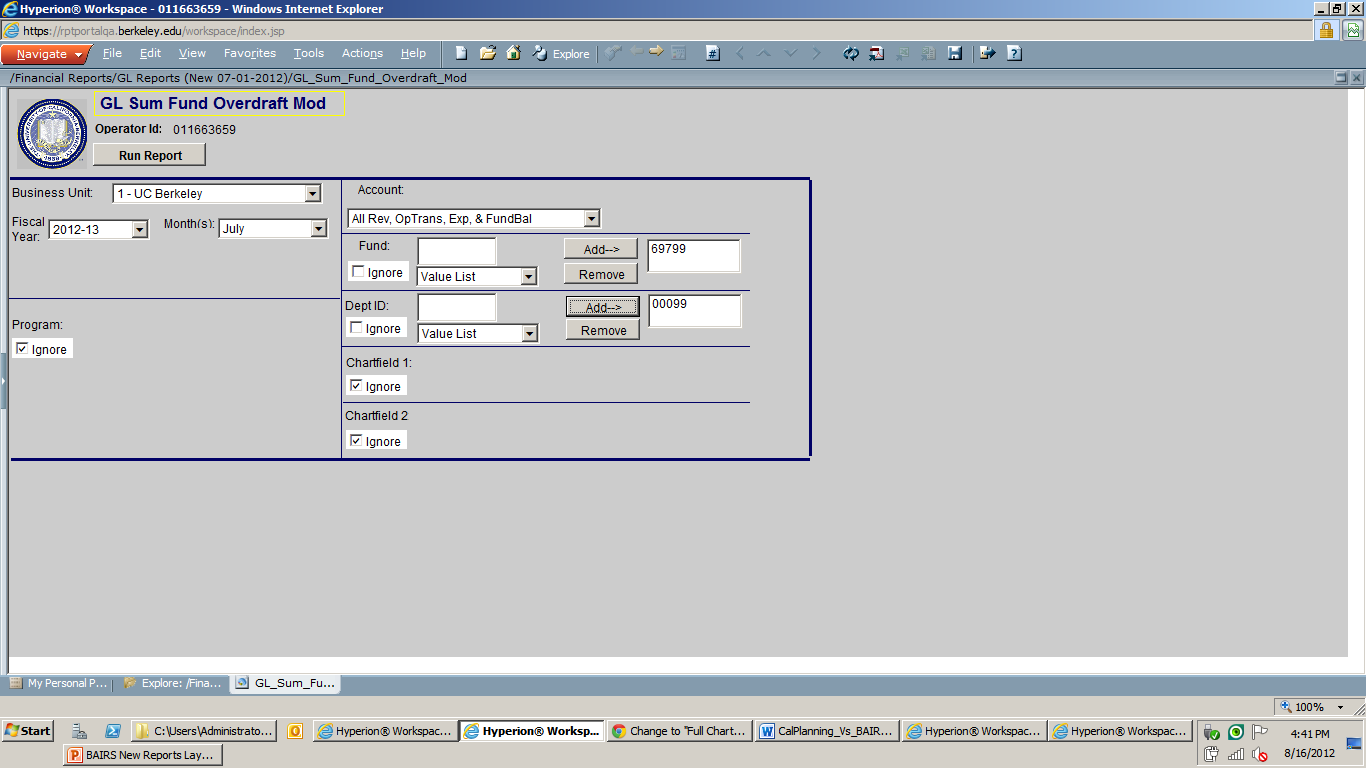 The BAIRS report query window structure stays the same.
Account drop down lists will add “All Rev, OpTrans, Exp & Fund Bal” and        “7 – Operating Transfers”.
 Fiscal Year will be limited to FY12-13 and future fiscal years.
What Changed: GL Sum Fund Overdraft (Cont’d)
New!
Old
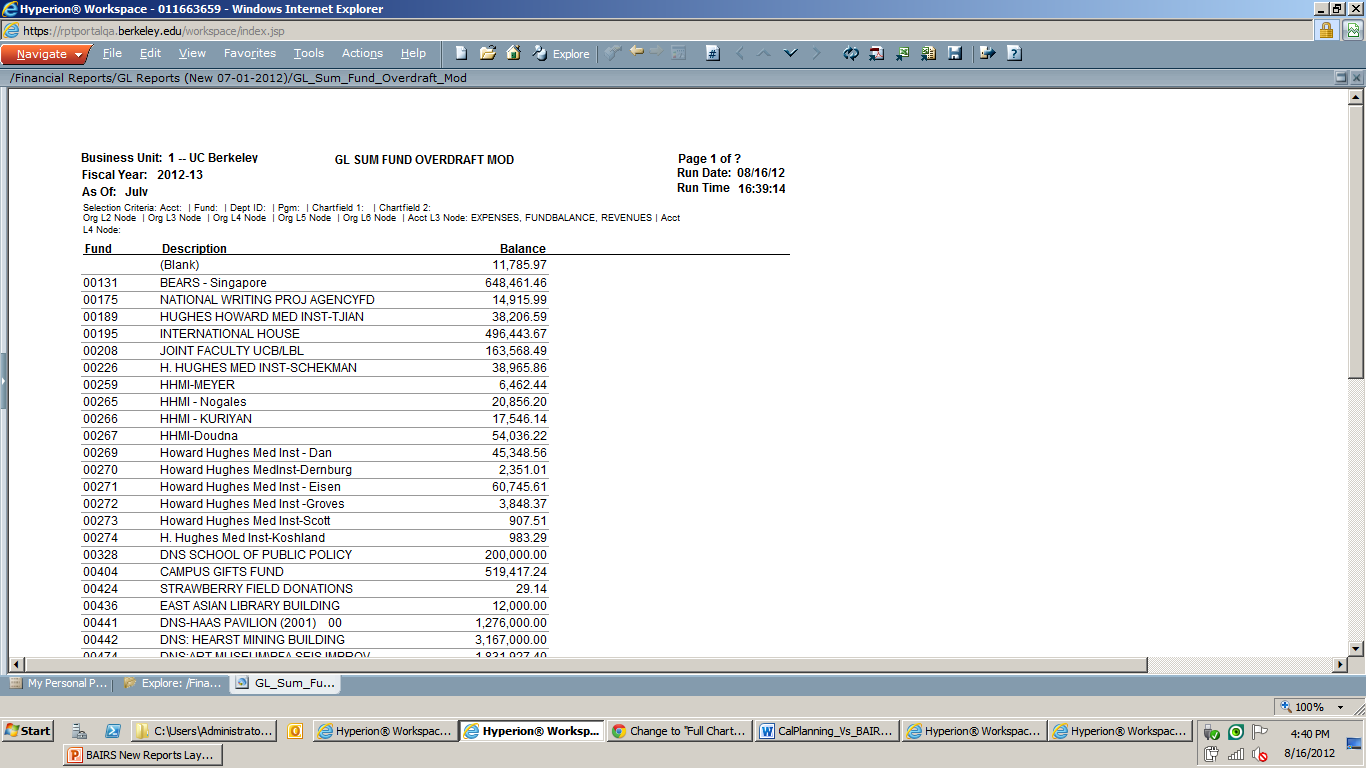 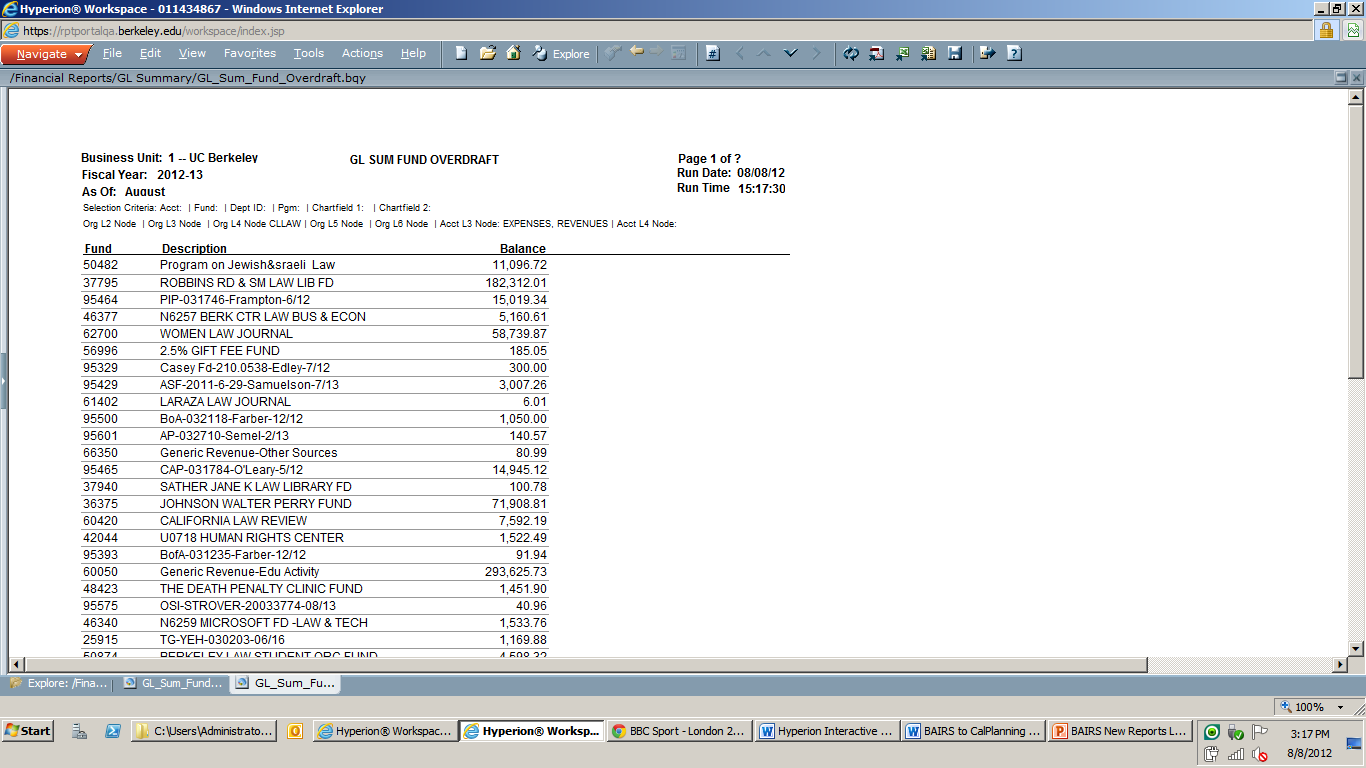 Balance calculation has changed, but header stays the same.
Old Formula:  Revenue and Expense accounts  in both TempBudg and Actuals ledgers + Encumbrance + Pre Encumb
New Formula: Revenue, Expense, Operating Transfer and Fund Balance accounts in Actuals ledger + Encumbrance + Pre Encumb
What Changed: GL Sum By Five Chartfields
The scope of change in the new/updated BAIRS reports can be summarized as follows:
What Changed: GL Sum By Five Chartfields (Cont’d)
GL Sum By Five Chartfields mod
New!
Old
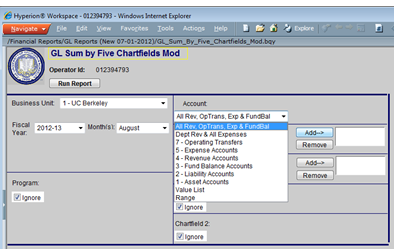 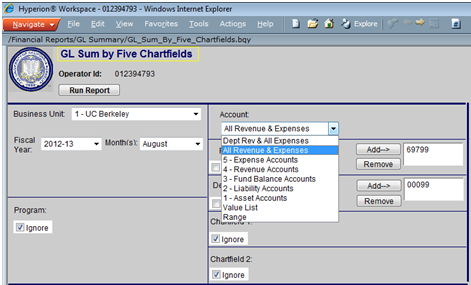 The BAIRS report query window structure stays the same.
Account drop down lists will add “All Rev, OpTrans, Exp & Fund Bal” and             “7 – Operating Transfers.” 
Fiscal Year will be limited to FY12-13 and future fiscal years.
What Changed: GL Sum By Five Chartfields (Cont’d)
GL Sum By Five Chartfields mod
New!
Old
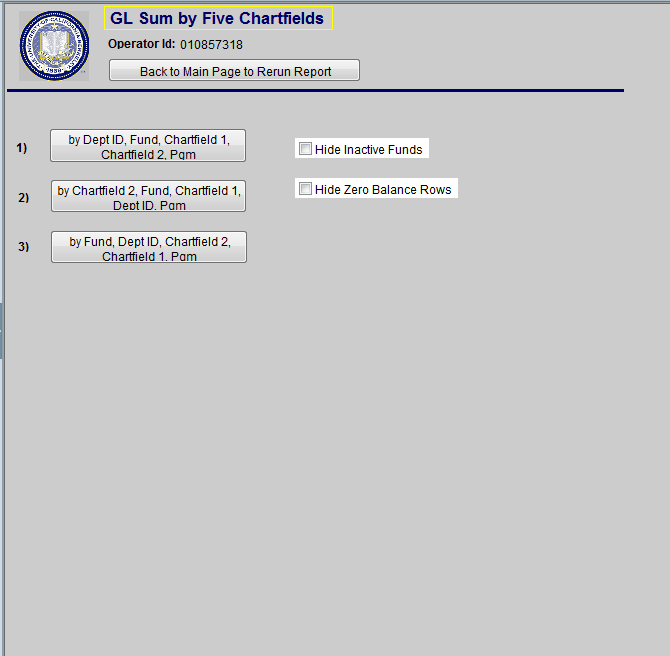 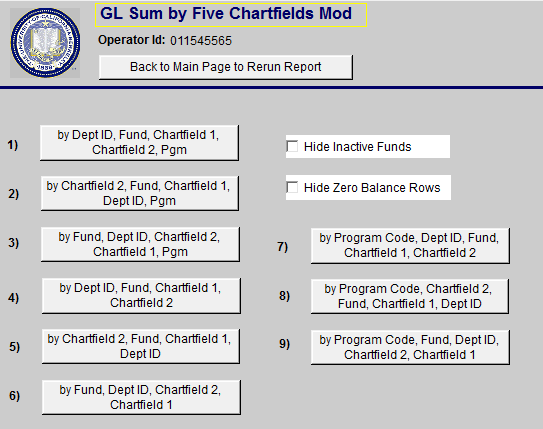 The report view window has six new views (#4-9):
 by Dept ID, Fund, Chartfield 1, Chartfield 2
 by Chartfield 2, Fund, Chartfield 1, Dept ID
 by Fund, Dept ID, Chartfield 2, Chartfield 1
 by Program Code, Dept ID, Fund Chartfield 1, Chartfield 2
 by Program Code, Chartfield 2, Fund, Chartfield 1, Dept ID
 by Program Code, Fund, Dept ID, Chartfield 2, Chartfield 1
What Changed: GL Sum By Five Chartfields (Cont’d)
Three new views now exclude Program Code from the report, allowing for accurate reporting on balances for different chartstring combinations (from 7/1/2012 forward)
The original views can still be used to see Program Code
What Changed: GL Sum By Five Chartfields (Cont’d)
Three reports grouping by Program code:
By Pgm, DeptID, Fund, CF1, CF2
By Pgm, CF2, Fund, CF1, DeptID
By Pgm, Fund, DeptID, CF2, CF1
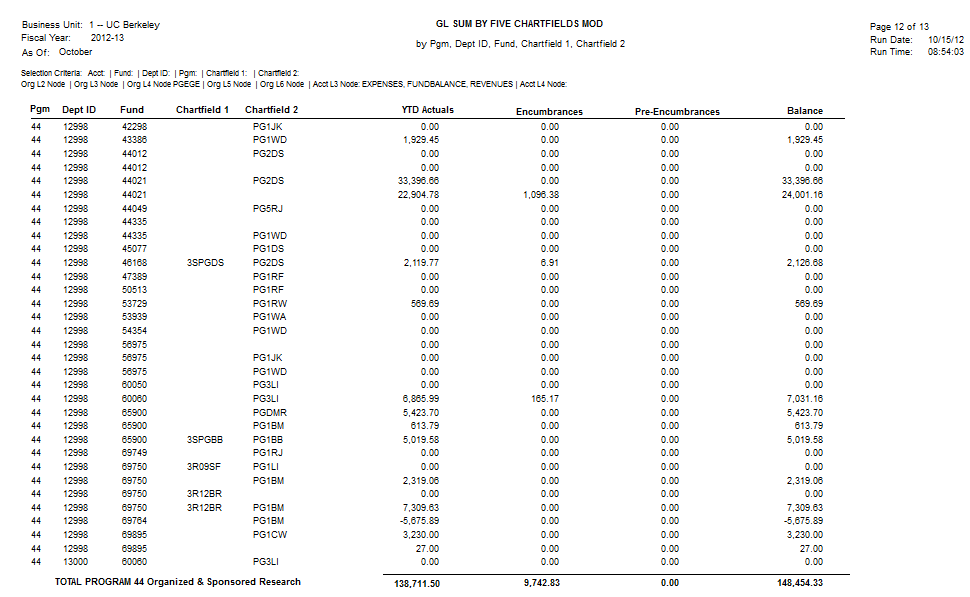 What Changed: GL Sum By Five Chartfields (Cont’d)
GL Sum By Five Chartfields mod
New!
Old
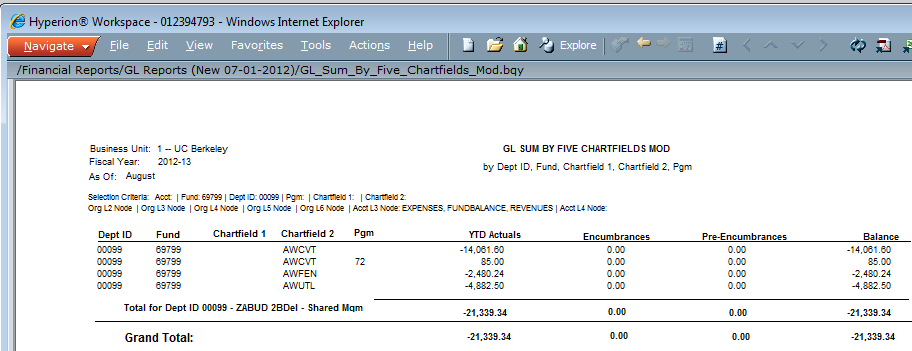 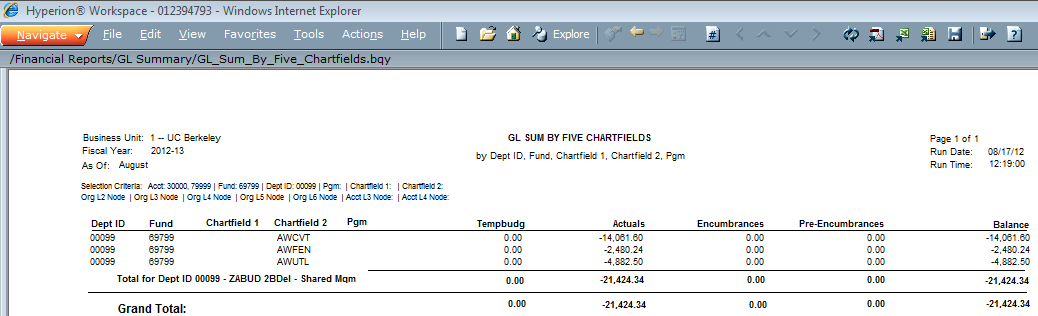 The “TempBudg” column has been removed from the new reports.   The “Actuals” column was renamed “YTD Actuals”.
What Changed: GL Detail Transaction Verification
The scope of change in the new/updated BAIRS reports can be summarized as follows:
What Changed: GL Detail Transaction Verification (Cont’d)
GL Detail Transaction Verification mod
New!
Old
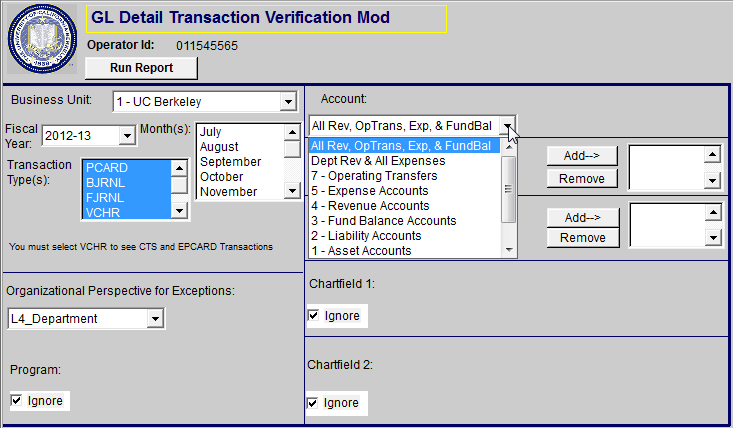 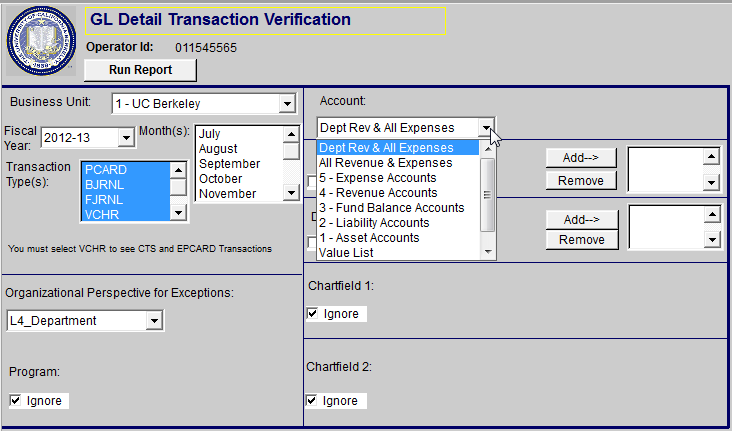 The BAIRS report query window structure stays the same.
Account drop down lists will add “All Rev, OpTrans, Exp & Fund Bal” and        “7 – Operating Transfers”.
 Fiscal Year will be limited to FY12-13 and future fiscal years.
‘All Current FundS’ Reporting
New reports to facilitate reporting on Contracts & Grants and Non-Contracts & Grants Current Funds in a single report
Summary:  GL Reports (All Current Funds New 07-01-2012)
New Reports are now available for reporting on both Contracts & Grants and non-Contracts & Grants current funds.

Reports can contain: 
	Contracts & Grants funds:  TempBudg and Actual data    AND
	Non- Contracts & Grants Current funds:  Actuals, including Transfers data

Users can filter if only  “Contracts & Grants Funds” or “Non-Contracts & Grants Funds” are desired.  Please note:   Ignoring the filter retrieves all current funds.









Reports allow users to look at both the “Department” and “All” levels for Revenue, Operating Transfers, Expenses and Fund Balances.
 Dept contains C+G:  5xxxx accounts + Non-C&G: 3xxxx. 4xxxx, 5xxxx, 7xxxx  accounts
 All contains C+G: 4xxxx, 5xxxx accounts + Non-C&G: 3xxxx. 4xxxx, 5xxxx, 7xxxx  accounts
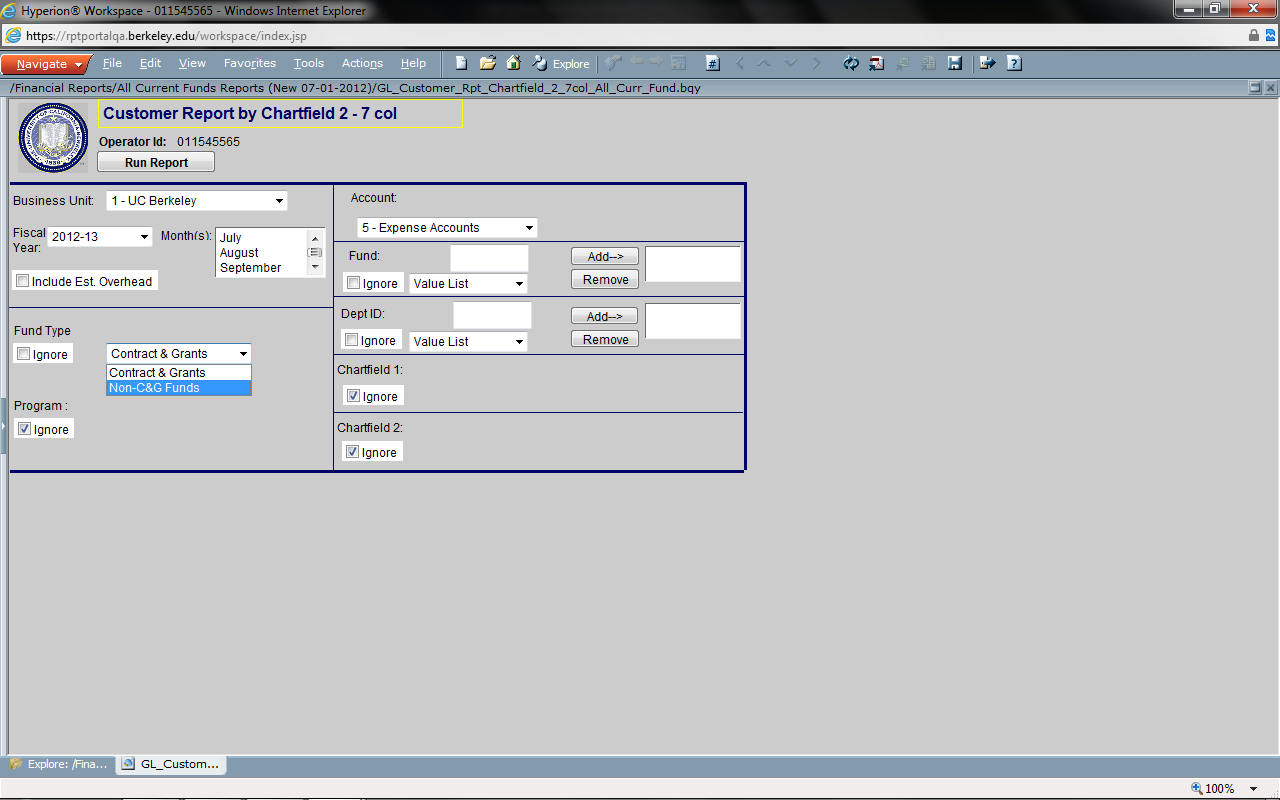 Summary: GL Reports (All Current Funds New 07-01-2012)
The new/updated versions of reports are located in BAIRS at:

http://rptportal.berkeley.edu/ in a new Financial Reports folder named, 
“GL Reports (All Current Funds New 07-01-2012).”

New reports include “_All Curr Funds Mod” as a suffix at the end of each report name.

The new/updated BAIRS reports are:
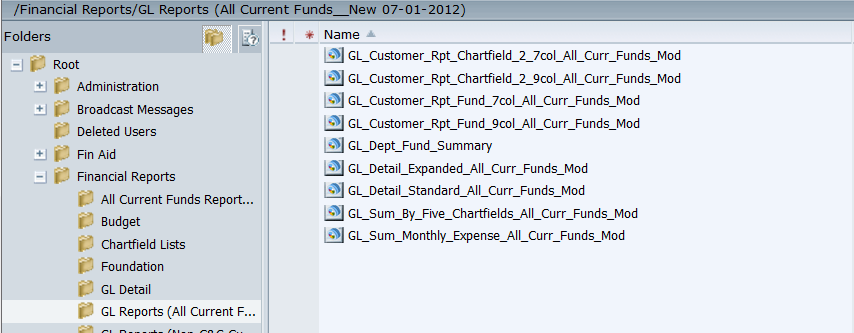 What Changed: GL Customer Reports (All Current Funds version)
The scope of change in the new/updated BAIRS reports can be summarized as follows:
What Changed: GL Customer Reports (Cont’d) (All Current Funds version)
GL Customer Rpt Chartfield 2 7 col All Curr Funds Mod*
New!
Old
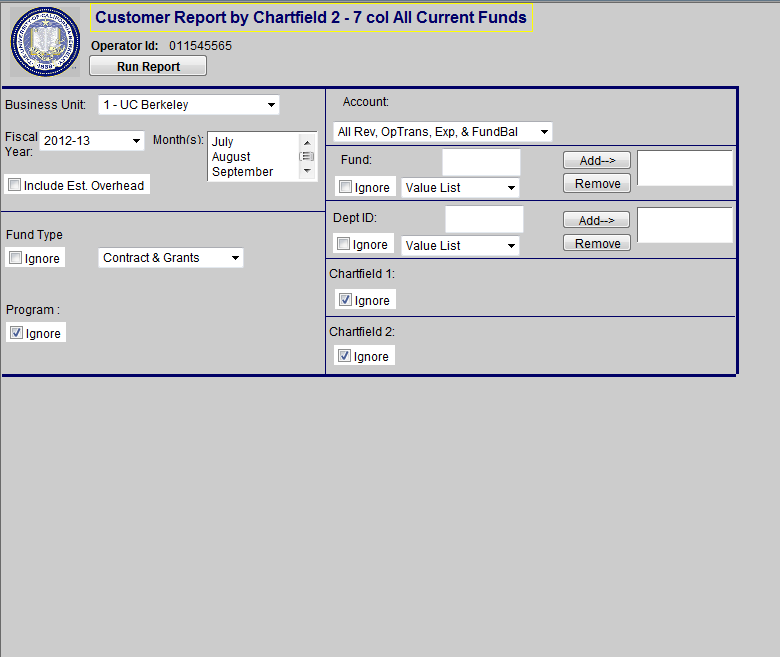 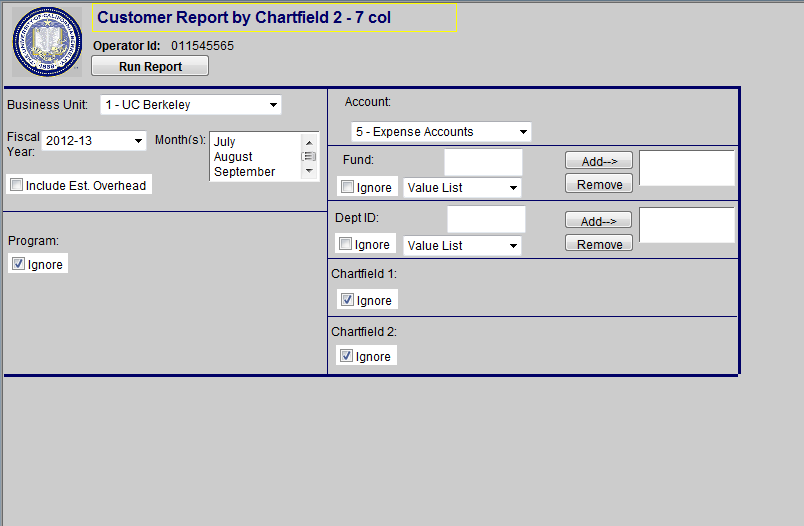 The BAIRS report query window structure stays the same.
Account drop down lists will add “All Rev, OpTrans, Exp & Fund Bal”,                      “7 – Operating Transfers” and “3 – Fund Balance Accounts.”
Fiscal Year will be limited to FY12-13 and future fiscal years.
Reports contain the new Fund Type filter.
*Note: All other GL Customer Reports ending with the “_All Curr Funds Mod” suffix have been similarly modified.
What Changed: GL Customer Reports (Cont’d) (All Current Funds version)
GL Customer Rpt Chartfield 2 7 col All Curr Funds Mod*
New!
Old
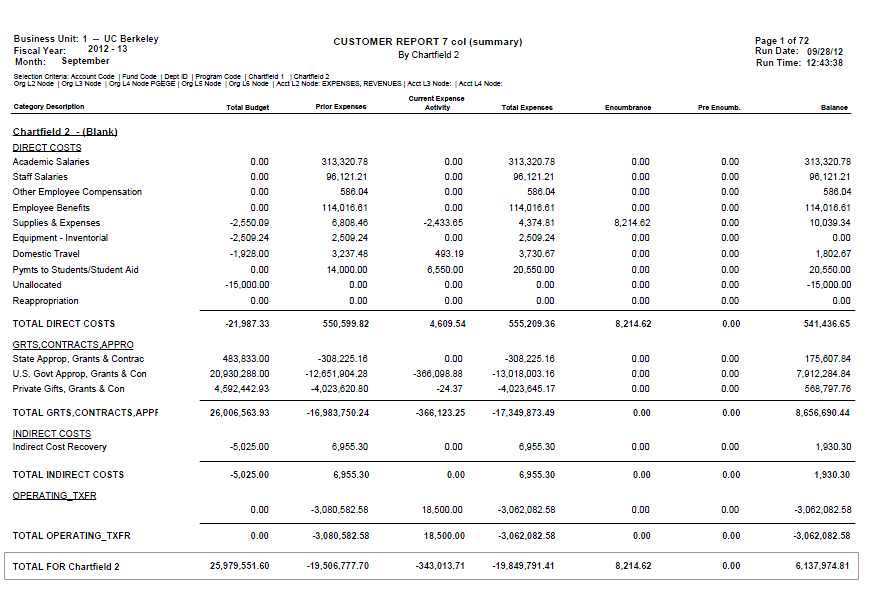 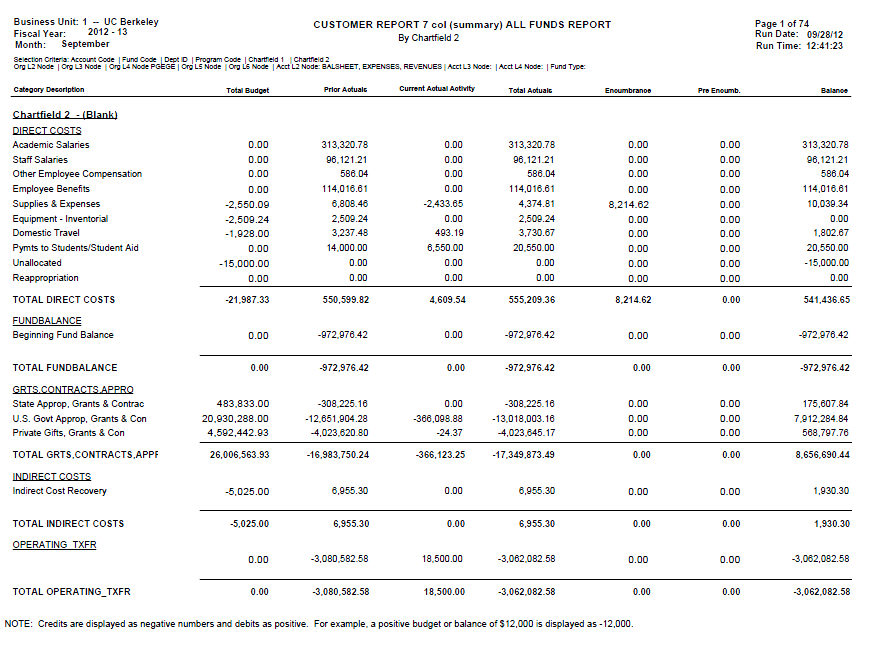 The BAIRS report query window structure stays the same.
Account drop down lists will add “All Rev, OpTrans, Exp & Fund Bal”,                      “7 – Operating Transfers” and “3 – Fund Balance Accounts.”
Fiscal Year will be limited to FY12-13 and future fiscal years.
Reports containt the new Fund Type filter.
*Note: All other GL Customer Reports ending with the “_All Curr Funds Mod” suffix have been similarly modified.
What Changed: GL Sum by Five Chartfields (All Current Funds version)
The scope of change in the new/updated BAIRS reports can be summarized as follows:
What Changed: GL Sum by Five Chartfields (Cont’d) (All Current Funds version)
GL Sum by Five Chartfields All Curr Funds Mod*
New!
Old
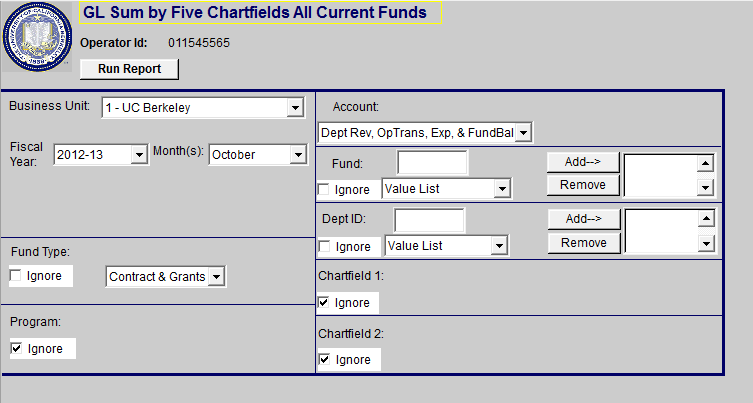 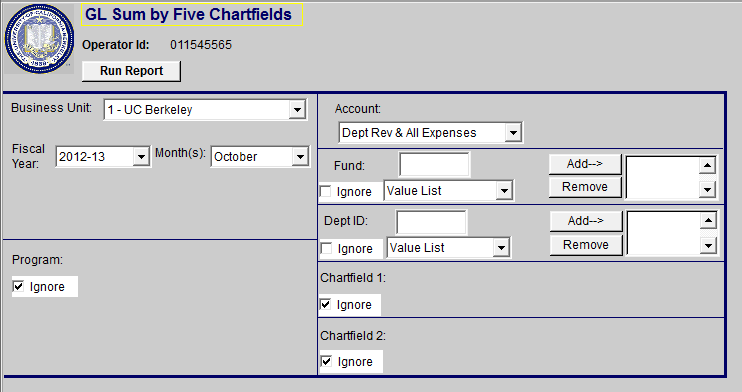 The BAIRS report query window structure stays the same.
Account drop down lists will add “All Rev, OpTrans, Exp & Fund Bal”, “Dept Rev, OpTrans, Exp & Fund Bal”, “7 – Operating Transfers” and “3 – Fund Balance Accounts.”
Fiscal Year will be limited to FY12-13 and future fiscal years.
Reports contain the new Fund Type filter.
.
What Changed: GL Sum by Five Chartfields (Cont’d) (All Current Funds version)
GL Sum by Five Chartfields All Curr Funds Mod*
New!
Old
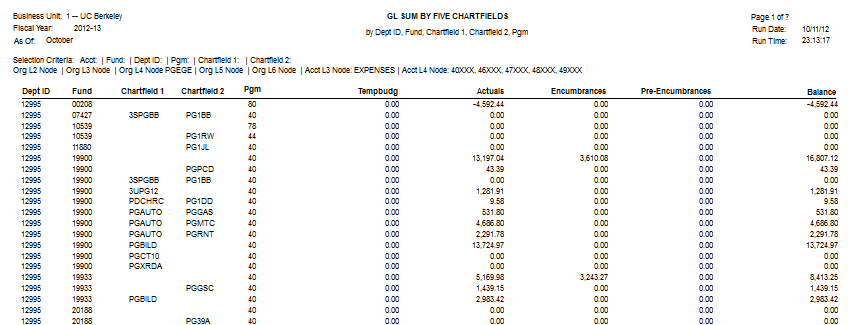 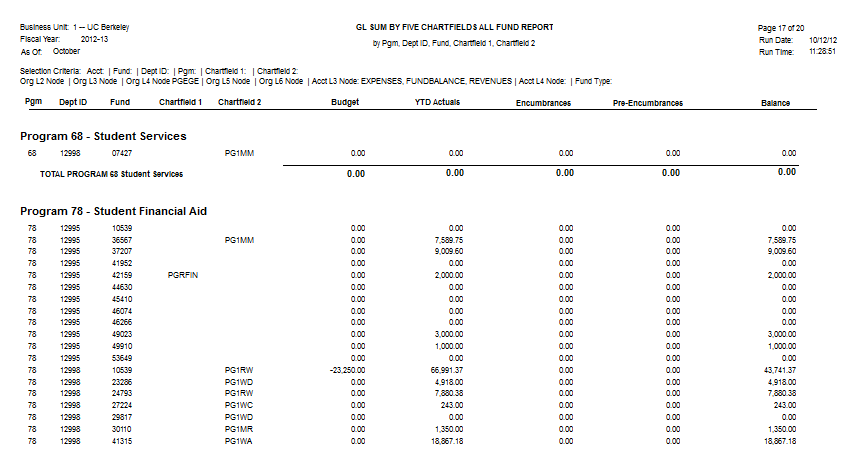 Full chartfield is displayed.  Additional 3 new report views available to subtotal by Program Code.
What Changed: GL Sum Monthly Expense (All Current Funds version)
The scope of change in the new/updated BAIRS reports can be summarized as follows:
What Changed: GL Sum Monthly Expense (Cont’d) (All Current Funds version)
GL Sum Monthly Expense All Curr Funds Mod*
New!
Old
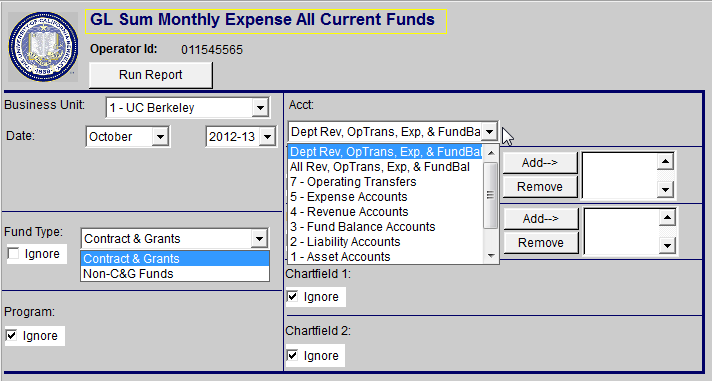 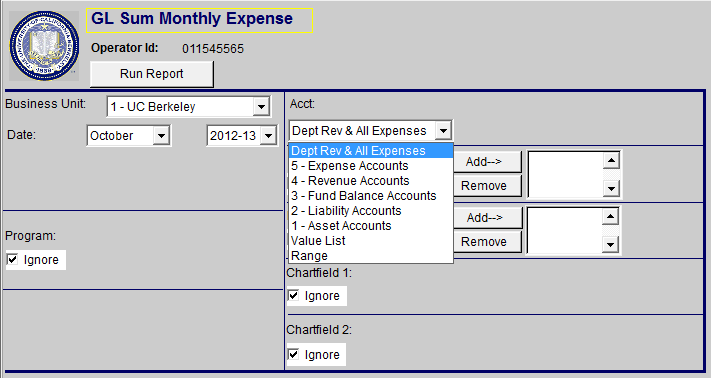 The BAIRS report query window structure stays the same.
Account drop down lists will add “All Rev, OpTrans, Exp & Fund Bal”, “Dept Rev, OpTrans, Exp & Fund Bal”, “7 – Operating Transfers” and “3 – Fund Balance Accounts.”
Fiscal Year will be limited to FY12-13 and future fiscal years.
Reports contain the new Fund Type filter.
What Changed: GL Sum Monthly Expense (Cont’d) (All Current Funds version)
GL Sum Monthly Expense All Curr Funds Mod*
New!
Old
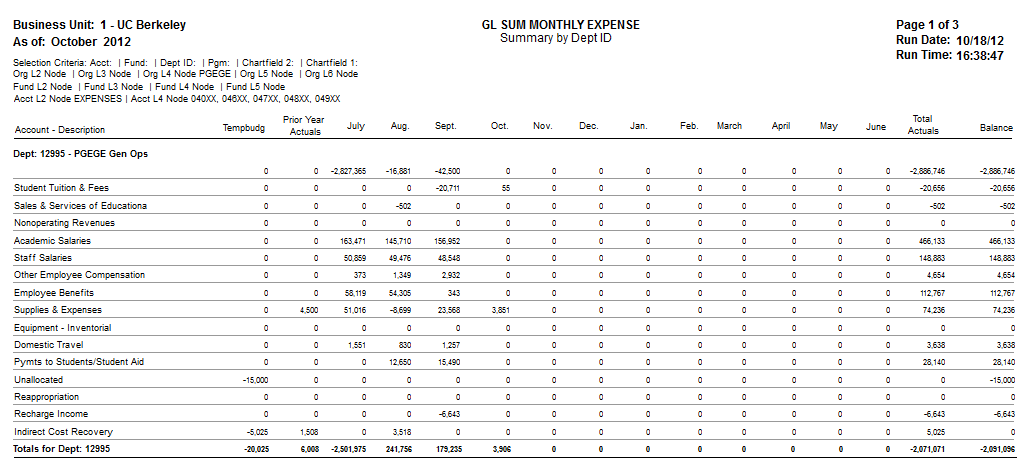 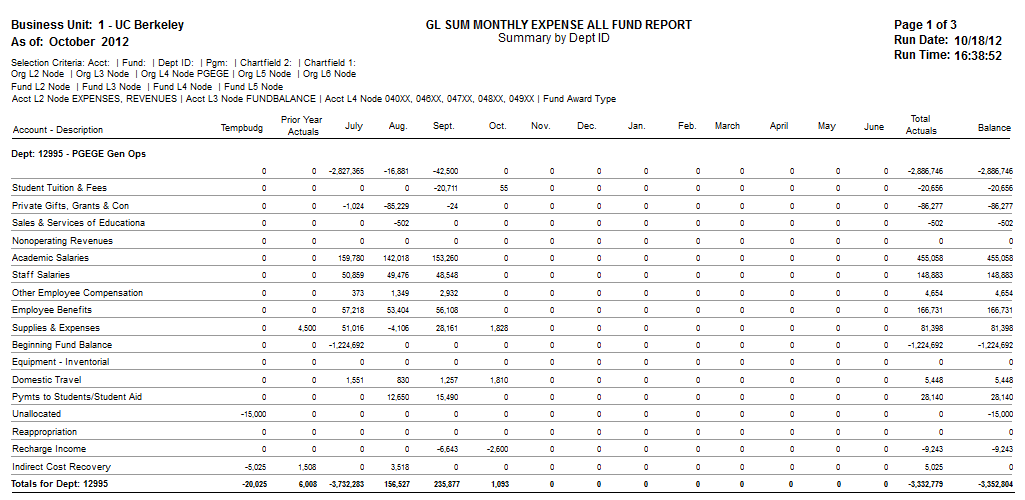 No changes to prior report formats.
What Changed: GL Detail Expanded (All Current Funds version)
The scope of change in the new/updated BAIRS reports can be summarized as follows:
What Changed: GL Detail Expanded (Cont’d) (All Current Funds version)
GL Detail Expanded All Curr Funds Mod*
New!
Old
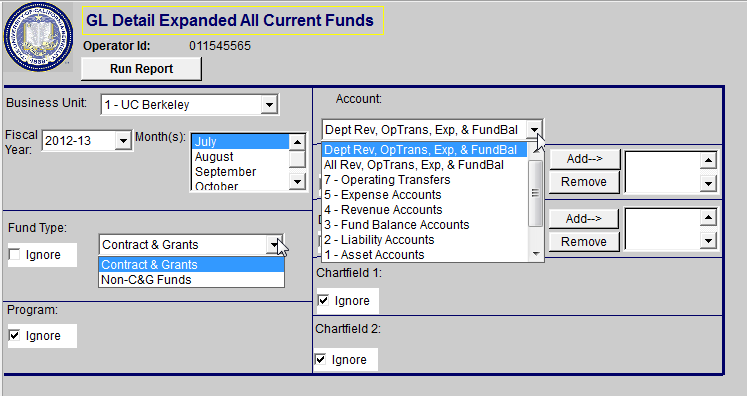 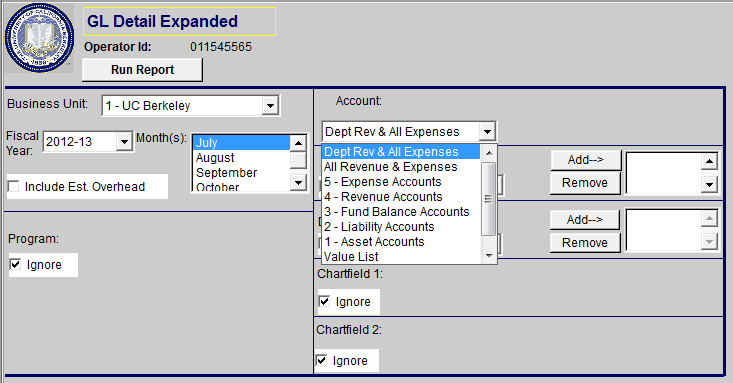 The BAIRS report query window structure stays the same.
Account drop down lists will add “All Rev, OpTrans, Exp & Fund Bal”, “Dept Rev, OpTrans, Exp & Fund Bal”, “7 – Operating Transfers” and “3 – Fund Balance Accounts.”
Fiscal Year will be limited to FY12-13 and future fiscal years.
Reports contain the new Fund Type filter.
What Changed: GL Detail Expanded (Cont’d) (All Current Funds version)
GL Detail Expanded All Curr Funds Mod*
New!
Old
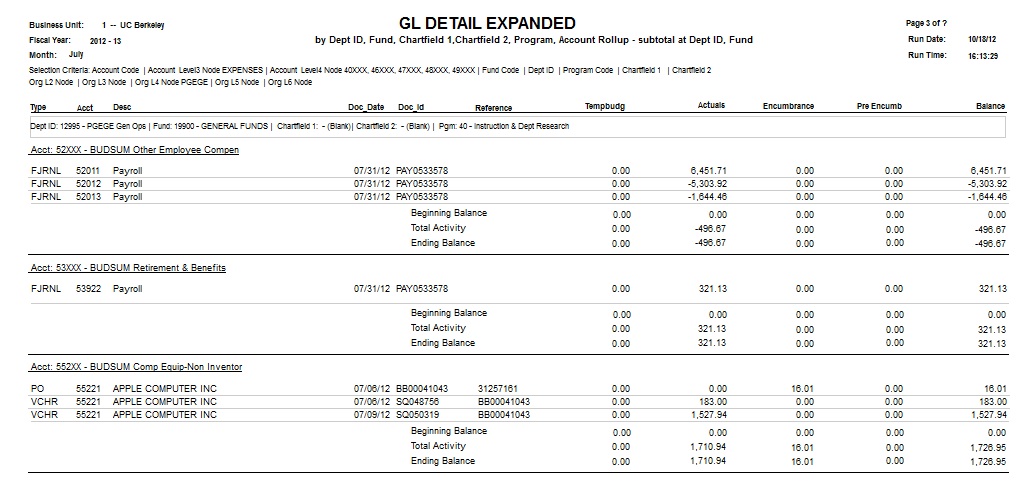 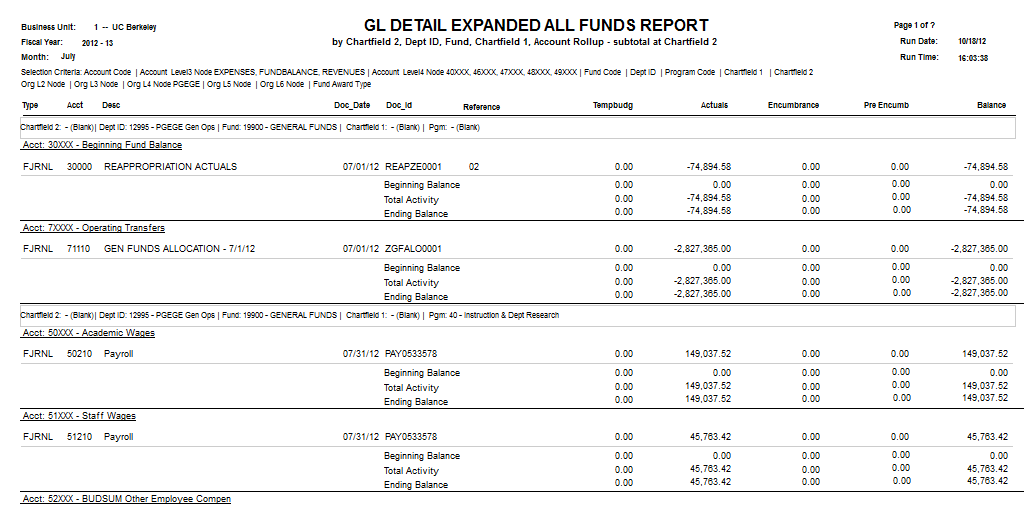 Line detail is displayed.  No changes to prior report formats.
*Note: All other GL Customer Reports ending with the “_All Curr Funds Mod” suffix have been similarly modified.
What Changed: GL Detail Standard (All Current Funds version)
The scope of change in the new/updated BAIRS reports can be summarized as follows:
What Changed: GL Detail Standard (Cont’d) (All Current Funds version)
GL Detail Standard All Curr Funds Mod*
New!
Old
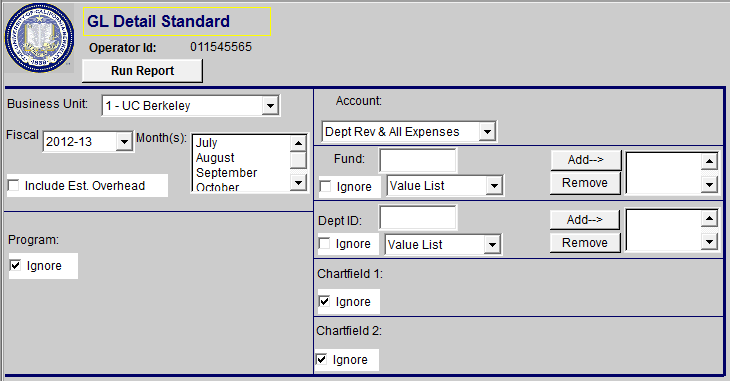 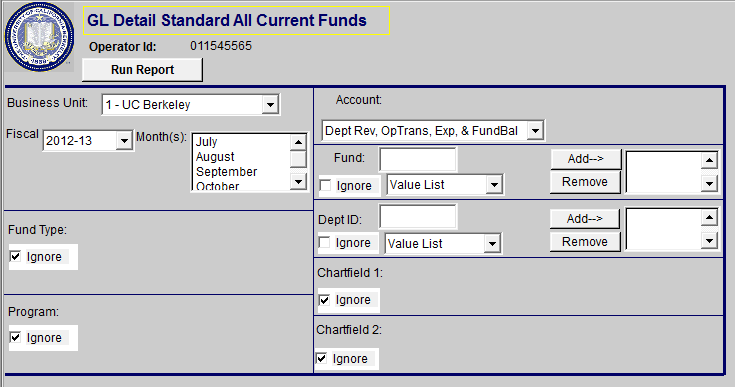 The BAIRS report query window structure stays the same.
Account drop down lists will add “All Rev, OpTrans, Exp & Fund Bal”, “Dept Rev, OpTrans, Exp & Fund Bal”, “7 – Operating Transfers” and “3 – Fund Balance Accounts.”
Fiscal Year will be limited to FY12-13 and future fiscal years.
Reports contain the new Fund Type filter.
What Changed: GL Detail Standard (Cont’d) (All Current Funds version)
GL Detail Standard All Curr Funds Mod*
New!
Old
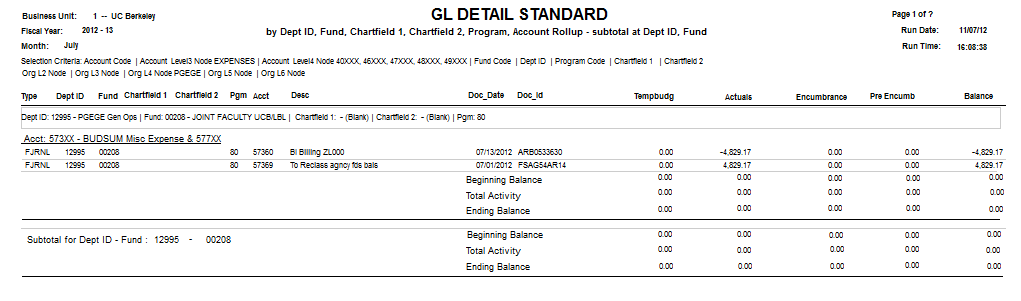 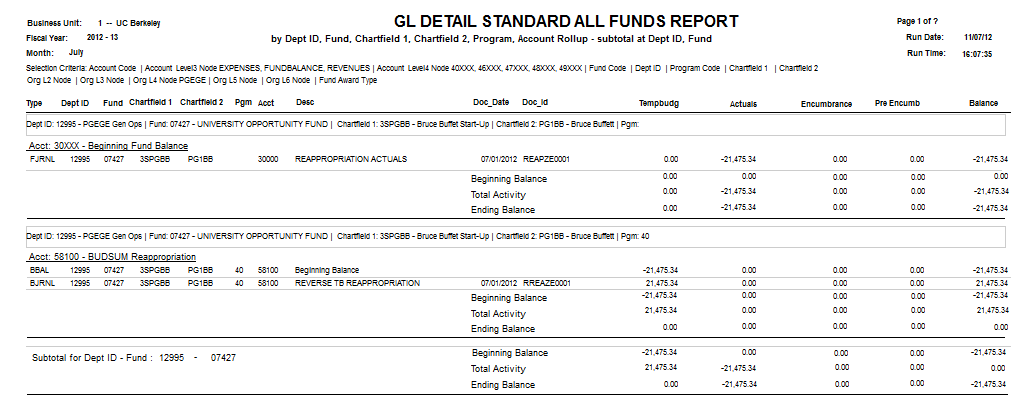 Line detail is displayed.  No changes to prior report formats.  However, Tempbudg column only contains data for Contracts & Grants funds.
*Note: All other GL Customer Reports ending with the “_All Curr Funds Mod” suffix have been similarly modified.
GL Department Fund Summary (All Current Funds version)
The new BAIRS reports can be summarized as follows:
GL Department Fund Summary (Cont’d) (All Current Funds version)
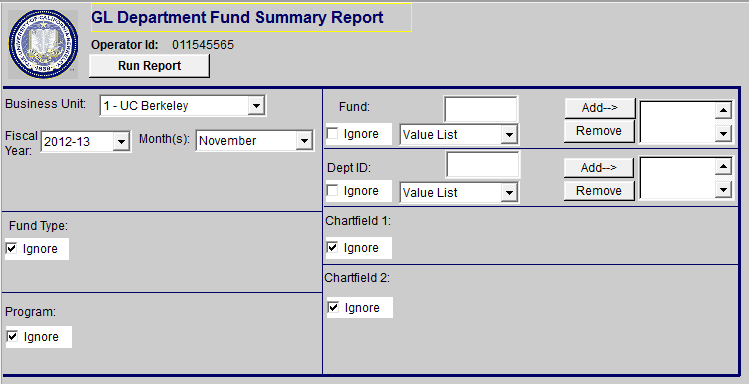 The BAIRS report query window structure stays the same.
  Account selection removed.  By default, queries 3xxxx, 4xxxx, 5xxxx, 7xxxx
  Fiscal Year will be limited to FY12-13 and future fiscal years.
  Reports contain the new Fund Type filter.
GL Department Fund Summary (Cont’d) (All Current Funds version)
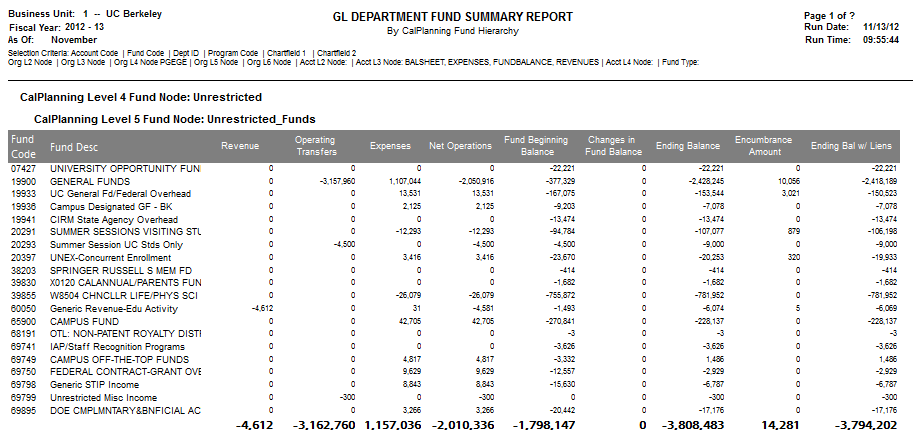 New BAIRS report utilizing the CalPlan Fund Hierarchy to report on Actuals by Account Groupings
Financial data updated nightly
GL Department Fund Summary (Cont’d) (All Current Funds version)
CalPlanning Side-by-Side Comparison
BAIRS
CalPlanning (CR006) – Fund Summary
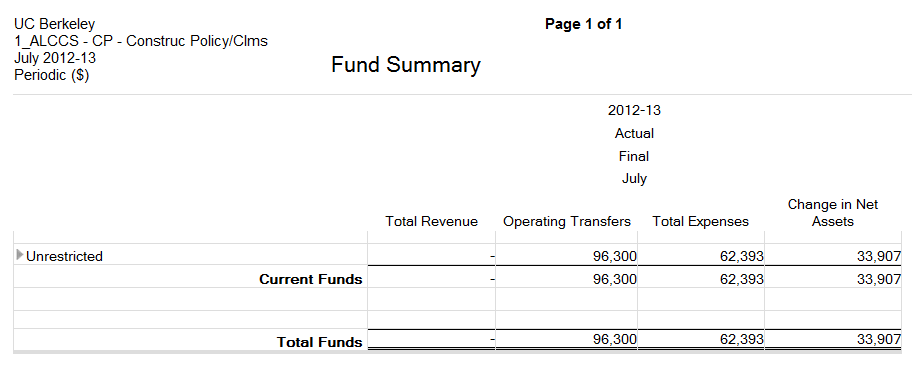 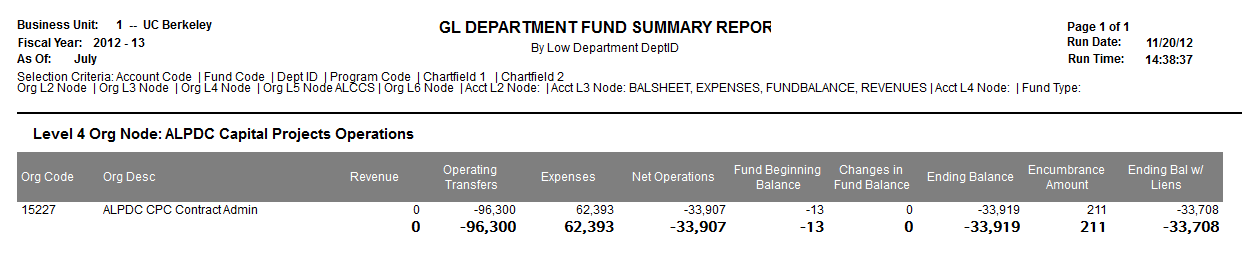 Report on L4 Department Actuals
Report on Low Level DeptID (L7) Actuals grouped by L4 Departments
Utilizes CalPlanning fund hierarchy
New funds that have been created in BFS during the month that have not yet been assigned a fund type in the CalPlan hierarchy will temporarily be categorized under a column in the report called ‘Missing fund node’
GL Department Fund Summary (Cont’d) (All Current Funds version)
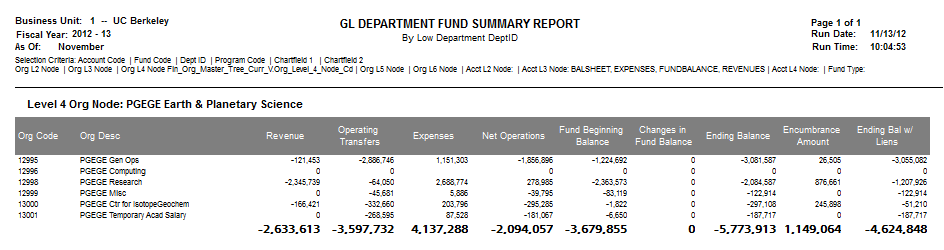 3 New Actuals Reports by Org and Account groupings
High (Division) L3 Org
Mid (Department) L4 Org
Low (DeptID) L7 Org
Updated nightly
BAIRS Reports: Questions and Feedback
If have any questions or feedback, please email the BFS/BAIRS helpdesk at bfsbairs@berkeley.edu or call 642-8500, options 4, 2.